Review of Suitability of PHASIC Design Parameters for the Meeting Science Requirements of the ISIS/EPI-Hi Instrument for Solar Probe Plus
MW     1 March 2013
ISIS/EPI-Hi PHASIC Parameter Review
1
Introduction:  Sensor System
 EPI-Hi is designed to measure energetic nuclei from ~1 to ~100 MeV/nuc and electrons from ~0.5 to ~5 MeV including:
 identification of major elements
 identification of 3He
 energy spectra
 angular distributions
 timing
 the sensor system consists of three solid-state detector telescopes including:
 one double-ended Low Energy Telescope designated LET1
 one single-ended Low Energy Telescope designated LET2 largely identical to LET1 but omitting the end that is blocked by the SPP spacecraft
 one double-ended High Energy Telescope (HET)
MW     1 March 2013
ISIS/EPI-Hi PHASIC Parameter Review
2
EPI-Hi Configuration
LET1 (double ended)
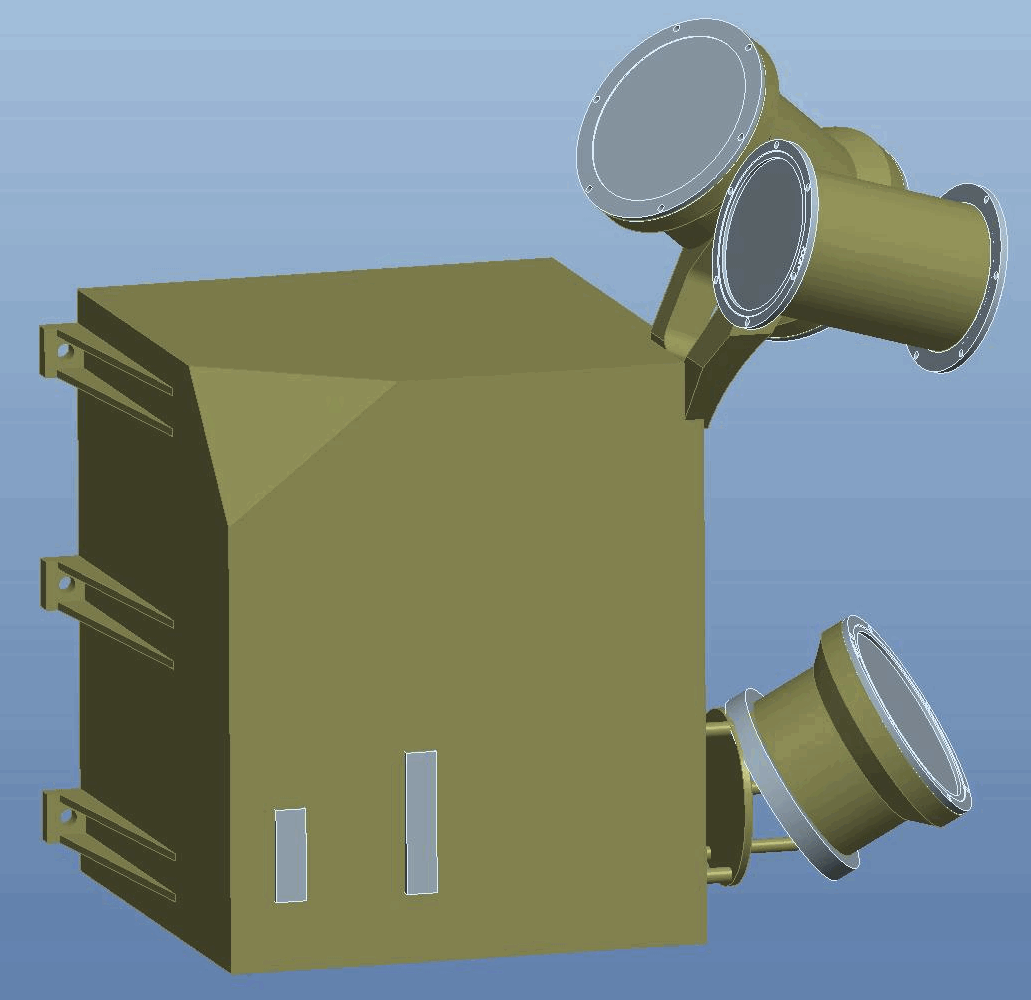 HET (double ended)
Electronics Box
LET2 (single ended)
MW     1 March 2013
ISIS/EPI-Hi PHASIC Parameter Review
3
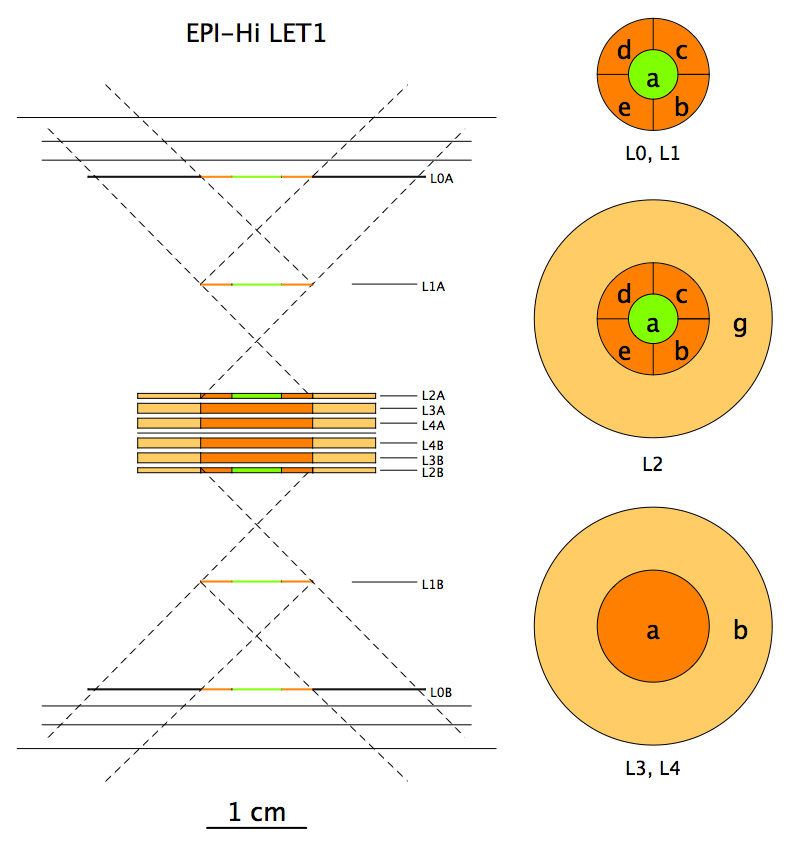 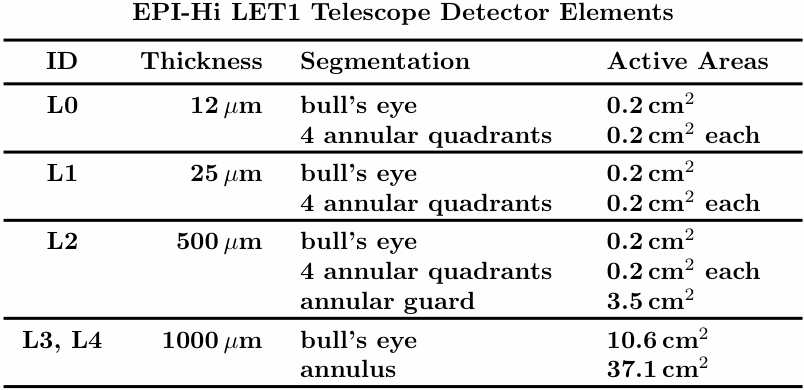 Note: active Si is shown in color, inactive materials in black or grey.
MW     1 March 2013
ISIS/EPI-Hi PHASIC Parameter Review
4
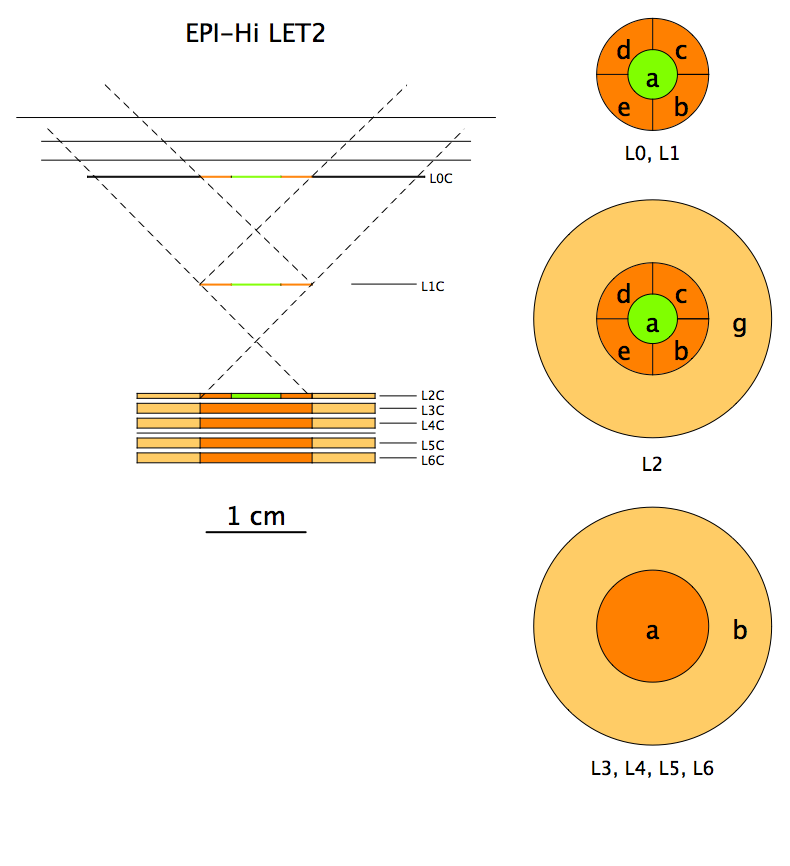 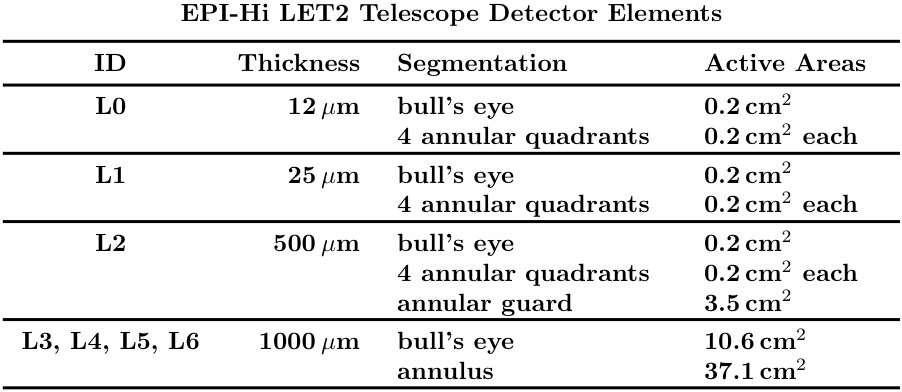 Note: active Si is shown in color, inactive materials in black or grey.
MW     1 March 2013
ISIS/EPI-Hi PHASIC Parameter Review
5
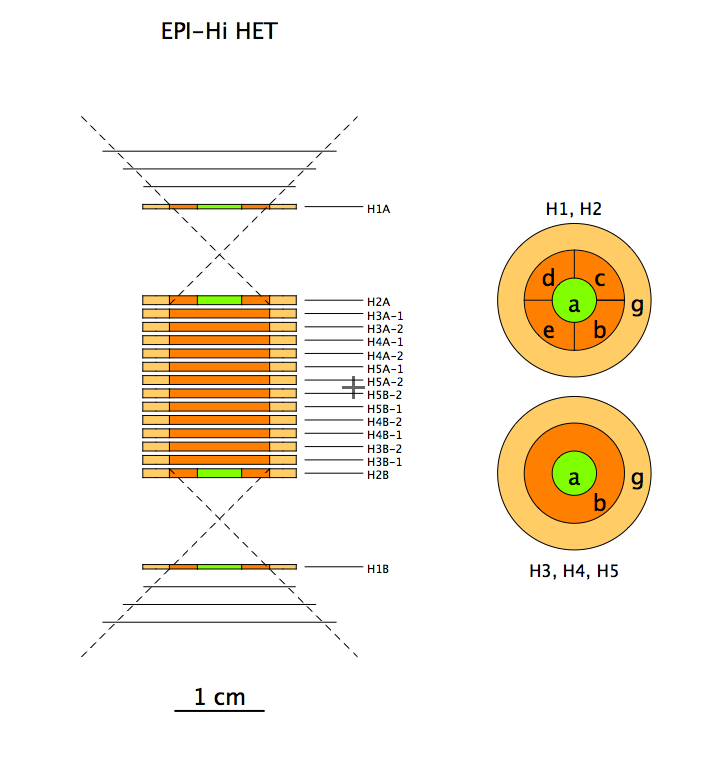 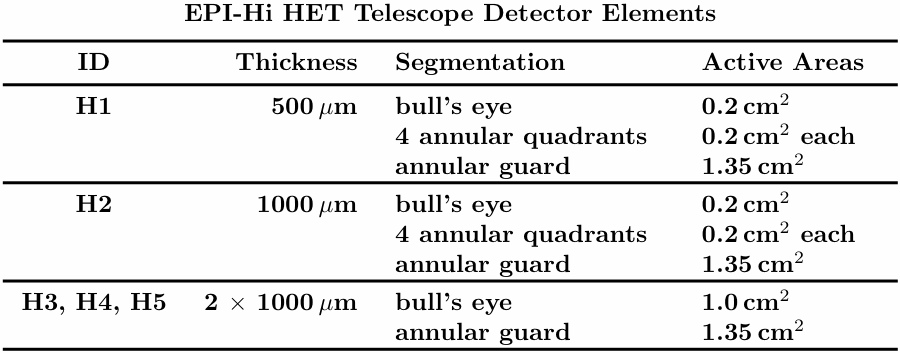 Note: active Si is shown in color, inactive materials in black or grey.
MW     1 March 2013
ISIS/EPI-Hi PHASIC Parameter Review
6
Introduction:  Front End Electronics
 Measurements of particle energy losses in the solid state detectors are made using a Caltech-designed ASIC that is packaged with associated passive components in a hybrid circuit.  The ASIC and the hybrid in which it is incorporated are called the ``PHASIC’’
 The PHASIC was originally developed for the LET and HET instruments on the STEREO mission.  They have continued to perform well in these applications from launch in 2006 through the present.
 EPI-Hi requires an new version of the PHASIC in order to meet the harsher radiation requirements of the SPP mission.  The goal is to achieve total dose tolerance >100 krad versus the ~12-20 krad of the STEREO PHASIC.
 Although most of the SPP PHASIC design has been directly adapted from the STEREO version, several performance enhancements have been incorporated.  The most significant of these is an increase of the dynamic range from ~10000 (full scale/threshold) to at least 23000 to allow measurements from electrons through Z=30 nuclei.
MW     1 March 2013
ISIS/EPI-Hi PHASIC Parameter Review
7
Present Status and Near-Term Plans
 Design of the SPP PHASIC has been completed and the layout is approaching completion.  Details of the ASIC design and validation were successfully reviewed (6 Dec 2012).
 The SPP PHASIC design is about to be submitted for fabrication of a prototype ASIC using a non-rad-hard process equivalent to that used to make the STEREO ASIC.  This ASIC will be installed in refurbished hybrids left over from STEREO in order to:
 obtain ASICs for testing on a significantly shorter time scale and at significantly lower cost  than is possible for the final rad-hard parts.
 test the performance in comparison to expectations based on Spice simulations
 provide PHASICs that can be used in developing pulse height analysis boards for the EPI-Hi engineering model (EM)
MW     1 March 2013
ISIS/EPI-Hi PHASIC Parameter Review
8
Objective and Scope of this Review
 Parameters for use in the PHASIC design were selected to optimize the ASIC for use with the EPI-Hi detector telescopes to meet the measurement objectives of EPI-Hi.
 This review is intended to confirm the adequacy of the ASIC that has been designed for meeting these objectives.
 Parameters that should be considered include:
 full scale energy
 threshold energy
 channel resolution
 noise performance
 capabilities for measurements at high count rates
 Some parameters are programmable so that the PHASIC will be suitable for use with a variety of different detector designs.  For programmable parameters the suitability of the range of programmability should be considered.
MW     1 March 2013
ISIS/EPI-Hi PHASIC Parameter Review
9
PHASIC Functional Description
 The SPP PHASIC includes 16 identical dual-gain pulse height analysis circuits, each of which processes signals from a different detector element.
 Each pulse height analysis circuit consists of a single charge sensitive amplifier and two parallel gain and shaping chains each of which is followed by a discriminator, peak detector, and Wilkinson rundown ADC.
 The preamplifier sensitivity is programmable using a 4-bit binary value designated Nf that determines the feedback capacitance according to
Cf = Nf x 5 pF   (Nf = 1, 2, ..., 15)
 Additional 1-bit programmability is included in one of the shaping amplifiers such that the ratio between the gains of the two chains can be selected to be either 40:1 or 68:1.
 The Wilkinson ADC for each chain provides 11-bit digitization (2048 channels).  In addition, the peak detector circuit is configured such that an input of 0 MeV results in an offset channel value ~48.
MW     1 March 2013
ISIS/EPI-Hi PHASIC Parameter Review
10
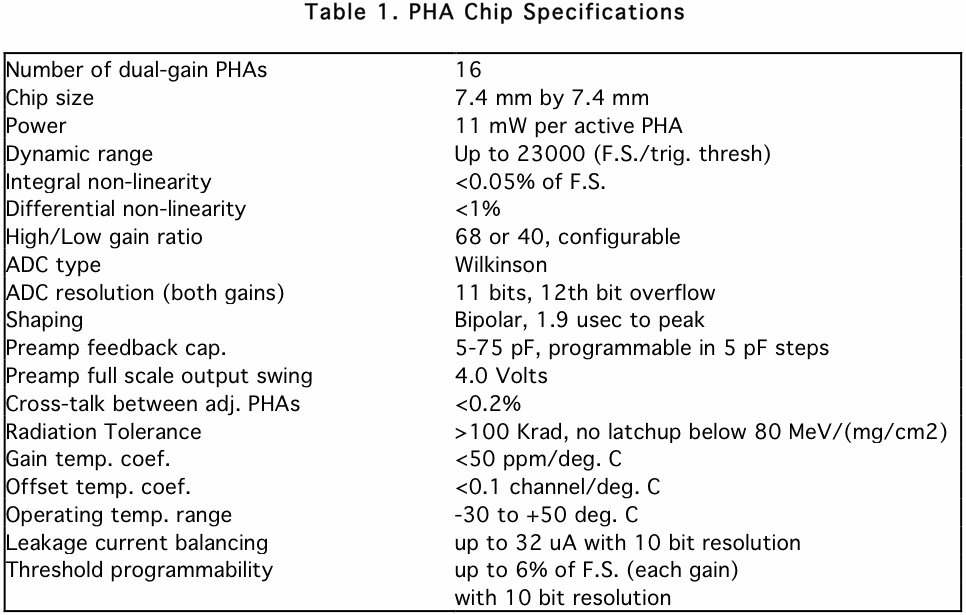 MW     1 March 2013
ISIS/EPI-Hi PHASIC Parameter Review
11
(1 of 16 PHASIC channels)
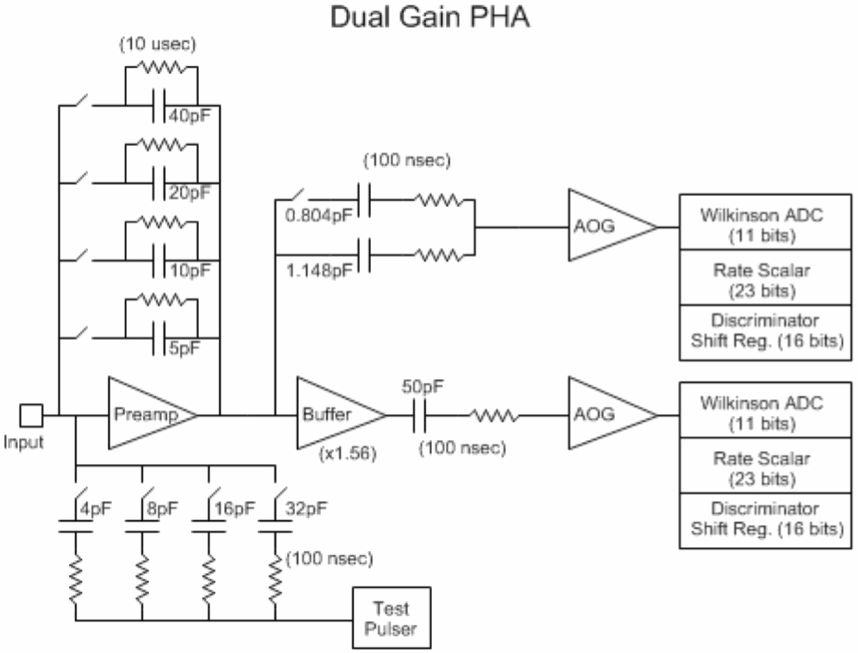 low gain (LG) chain
high gain (HG) chain
AOG:  Amplifier/Offset/Gate circuit
MW     1 March 2013
ISIS/EPI-Hi PHASIC Parameter Review
12
STEREO PHASIC
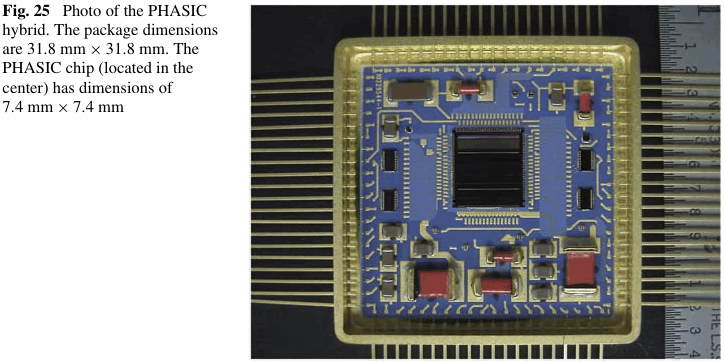 SPP PHASIC is being designed with the constraint that it be compatible with the hybrid packaging used for the STEREO PHASIC:
 results in a significant cost reduction compared with developing a new hybrid
 allows use of leftover STEREO hybrids (with chip removed) for packaging early engineering units of SPP PHASIC
Mewaldt et al., Space Sci. Rev. 136, 285, 2008
MW     1 March 2013
ISIS/EPI-Hi PHASIC Parameter Review
13
PHASIC Threshold Requirements
 The required detection threshold is driven by the need to measure Z=1 particles (protons and electrons) at moderate-to-high velocities.
 In the LET telescopes the threshold determines the highest energy to which protons can be detected since their energy loss in the thin front detectors falls below threshold before they penetrate the entire LET stack.  The energy at which this occurs should be high enough to provide some overlap with the lower-end of the HET energy response.
 The threshold also determines the efficiency for detecting electrons.
 In LET, the thin detectors (L0, 12 μm and L1, 25 μm) are not required for electron measurements.  No directional information (other than front-back) is obtained.
 In HET, the H1 and H2 detectors (500 μm and 1000 μm, respectively) do provide some directional information, but broadened by electron scattering.
 Memo by Dick Mewaldt (which includes the figures shown on the next two slides) explains the threshold requirements in more detail.
MW     1 March 2013
ISIS/EPI-Hi PHASIC Parameter Review
14
MW     1 March 2013
ISIS/EPI-Hi PHASIC Parameter Review
15
MW     1 March 2013
ISIS/EPI-Hi PHASIC Parameter Review
16
Parameters Used in Monte Carlo Simulations
yellow: 	PHASIC parameters
green:	detector parameters
clear:	derived quantities
MW     1 March 2013
ISIS/EPI-Hi PHASIC Parameter Review
17
Performance Checks
 Monte Carlo simulations were performed to check the ion response of the EPI-Hi telescopes using the SPP PHASIC for processing the signals.
 The Monte Carlo included:
 requirement that pulses exceed a threshold of PHASIC assumed to be set at 6x the rms noise in the high gain analysis chain
 rms noise derived using Spice model of PHASIC and taking into account detector capacitance, feedback and FET gate capacitances, wiring capacitances, and in some cases additional capacitances used for stabilizing the charge amplifier
 digitization using high- or low-gain ADC depending on whether pulse height exceeds the full scale of the high-gain ADC
 isotropic distribution of incident particles with an assumed E-2 intensity spectrum
 Bohr/Landau fluctuations in particle energy losses
 detector dead layers
 estimated detector thickness non-uniformity
MW     1 March 2013
ISIS/EPI-Hi PHASIC Parameter Review
18
Performance Checks (cont.)
 The ion Monte Carlo did not include:
 ion multiple scattering
 ion channeling in the Si crystals
 dead-layer non-uniformity
 Landau/Vavilov energy loss fluctuations beyond those covered by Bohr’s formula (Gaussian approximation)
 pulse pileup effects (relevant under high-rate conditions)
 cross talk among electronic channels (on-board correction planned, as done for STEREO/LET)
MW     1 March 2013
ISIS/EPI-Hi PHASIC Parameter Review
19
Element Response
 For each range (i.e., detector in which particles can stop) plot the energy loss in the last detector penetrated versus the energy in the stop detector
 Assumed composition is that typical of large SEP events, but with only the most-common isotope included for each element.
 Need to check that the major elements can be identified in each range:  H, He, C, O, Ne, Mg, Si, Fe.  Other elements will also be included in the on-board analysis, but are not required.
 Dashed lines indicate LG full scale, HG full scale, and required trigger threshold.  In some cases a second, lower threshold value is also indicated as a goal.
 An additional goal is to place the HG full scale between the He and C tracks (to the extent that that is possible) to simplify analysis of data during high rate periods when processing of HG signals may be omitted for some detector elements in order to limit geometrical factor for H and He and thereby reduce dead time.
MW     1 March 2013
ISIS/EPI-Hi PHASIC Parameter Review
20
Level 1 Measurement Requirements for Energetic Particles
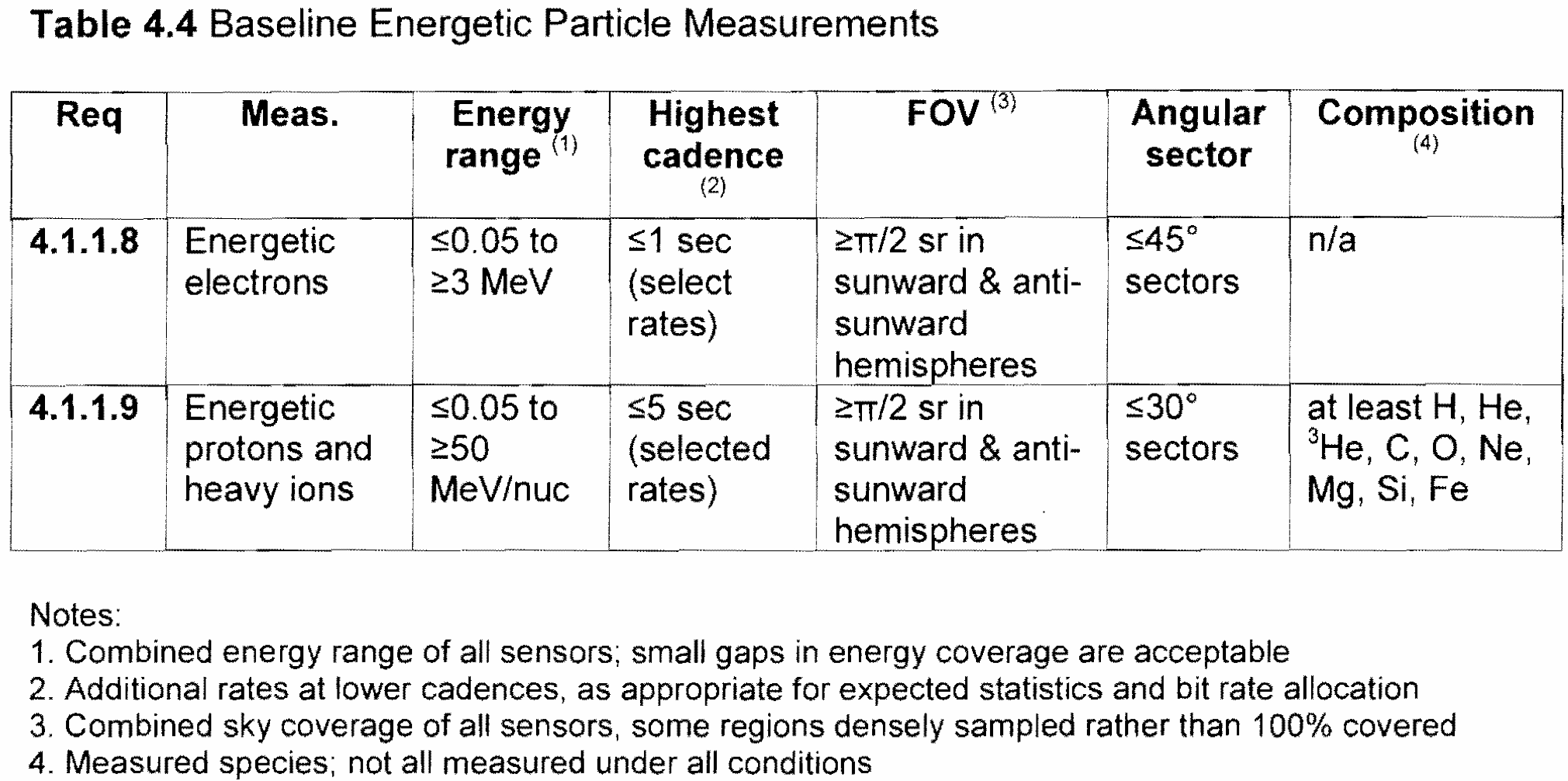 EPI-Hi covers the energy range above ~1 MeV/nuc for ions and above ~0.5 MeV for electrons
 EPI-Lo covers lower energies
MW     1 March 2013
ISIS/EPI-Hi PHASIC Parameter Review
21
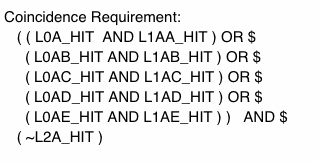 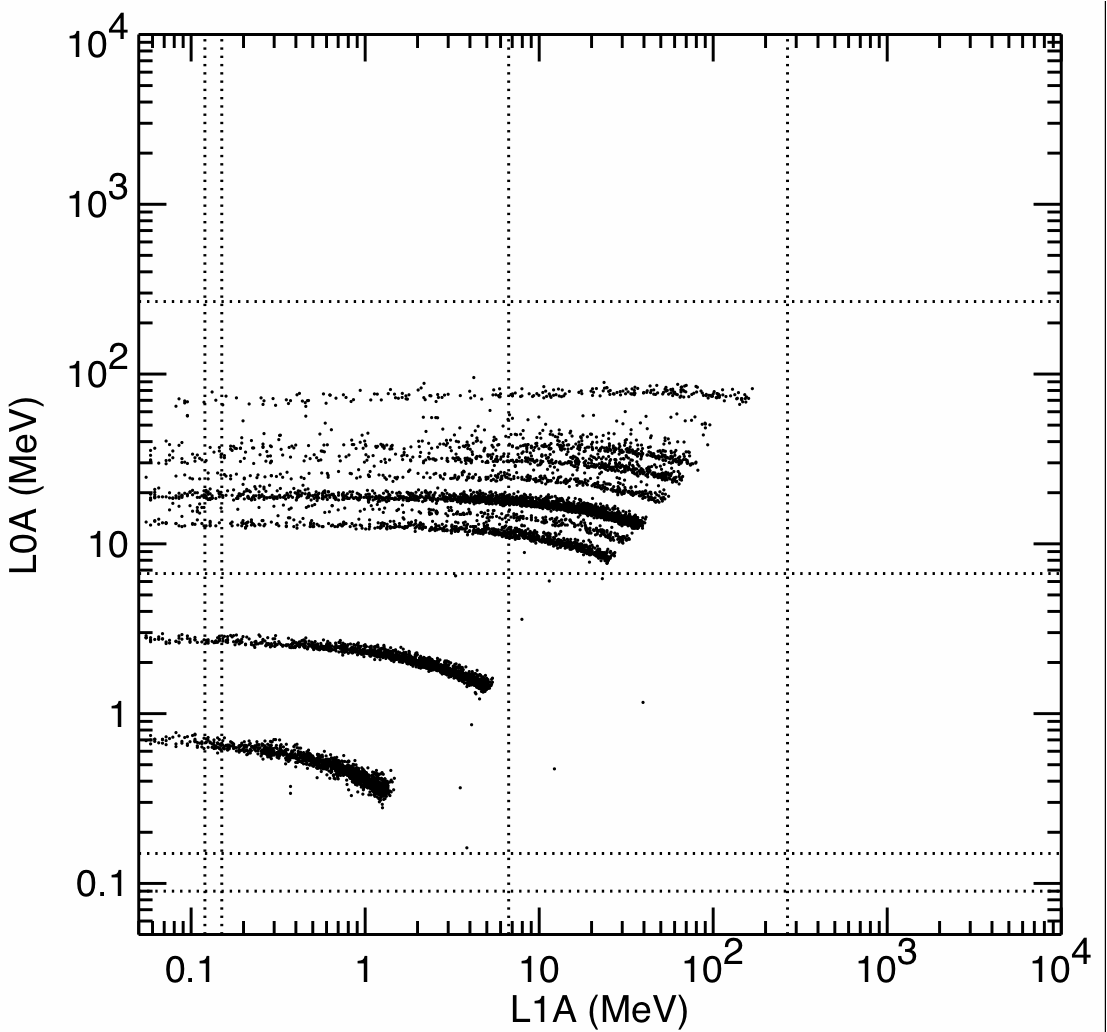 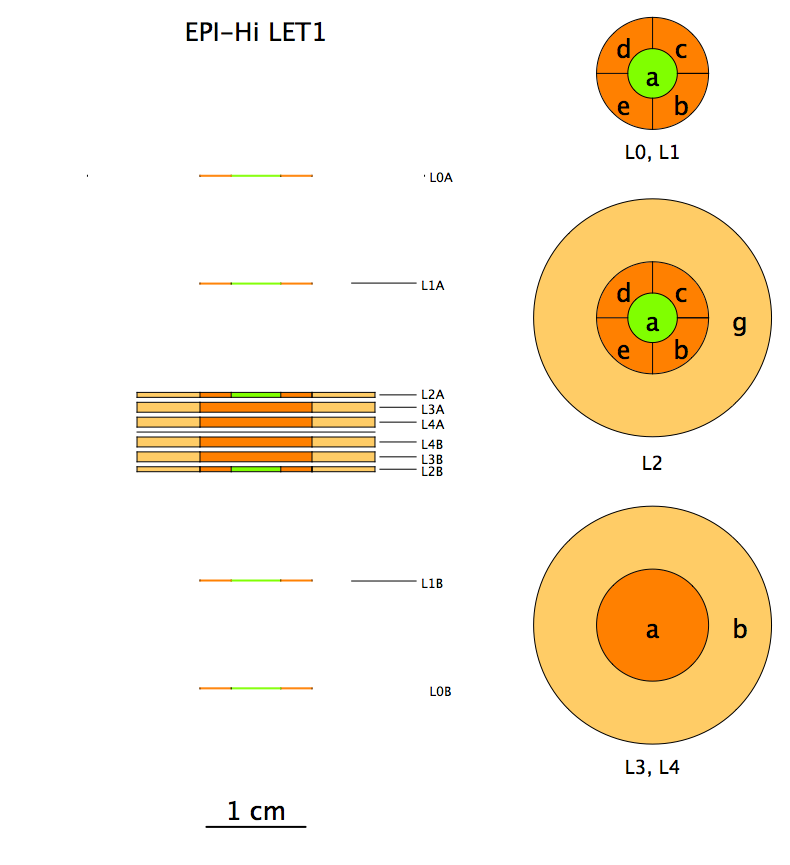 only active Si is shown
MW     1 March 2013
ISIS/EPI-Hi PHASIC Parameter Review
22
[Speaker Notes: sim001_let027_cropped.gif]
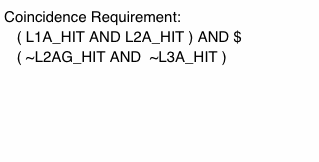 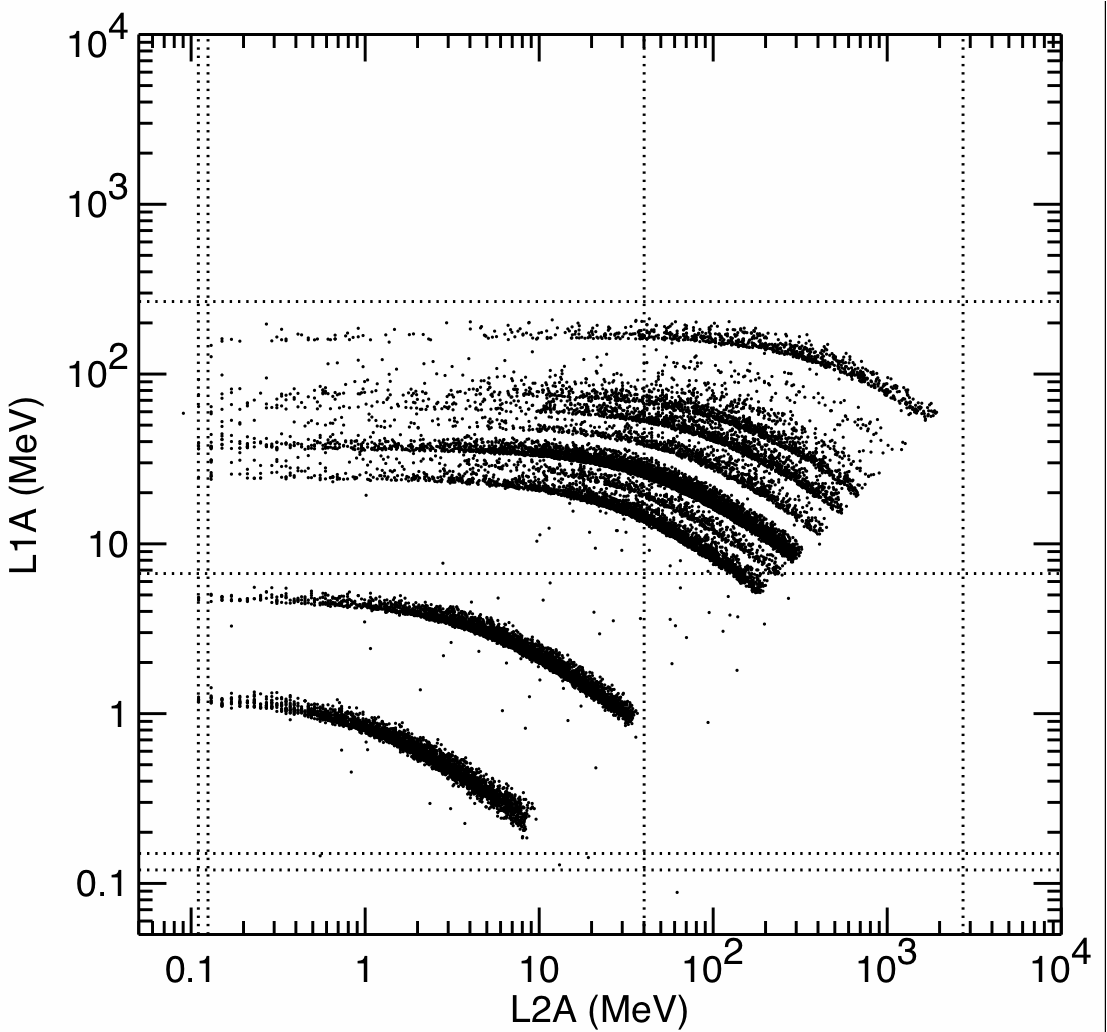 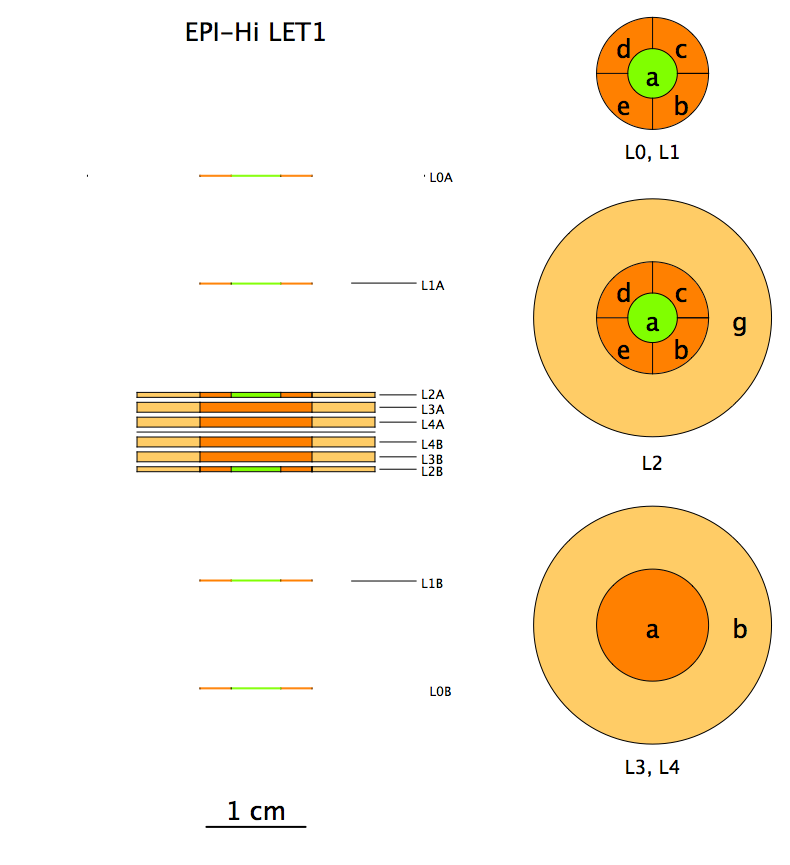 only active Si is shown
MW     1 March 2013
ISIS/EPI-Hi PHASIC Parameter Review
23
[Speaker Notes: sim001_let028_cropped.gif]
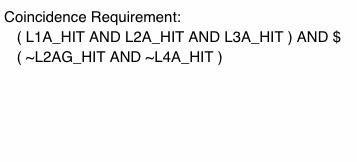 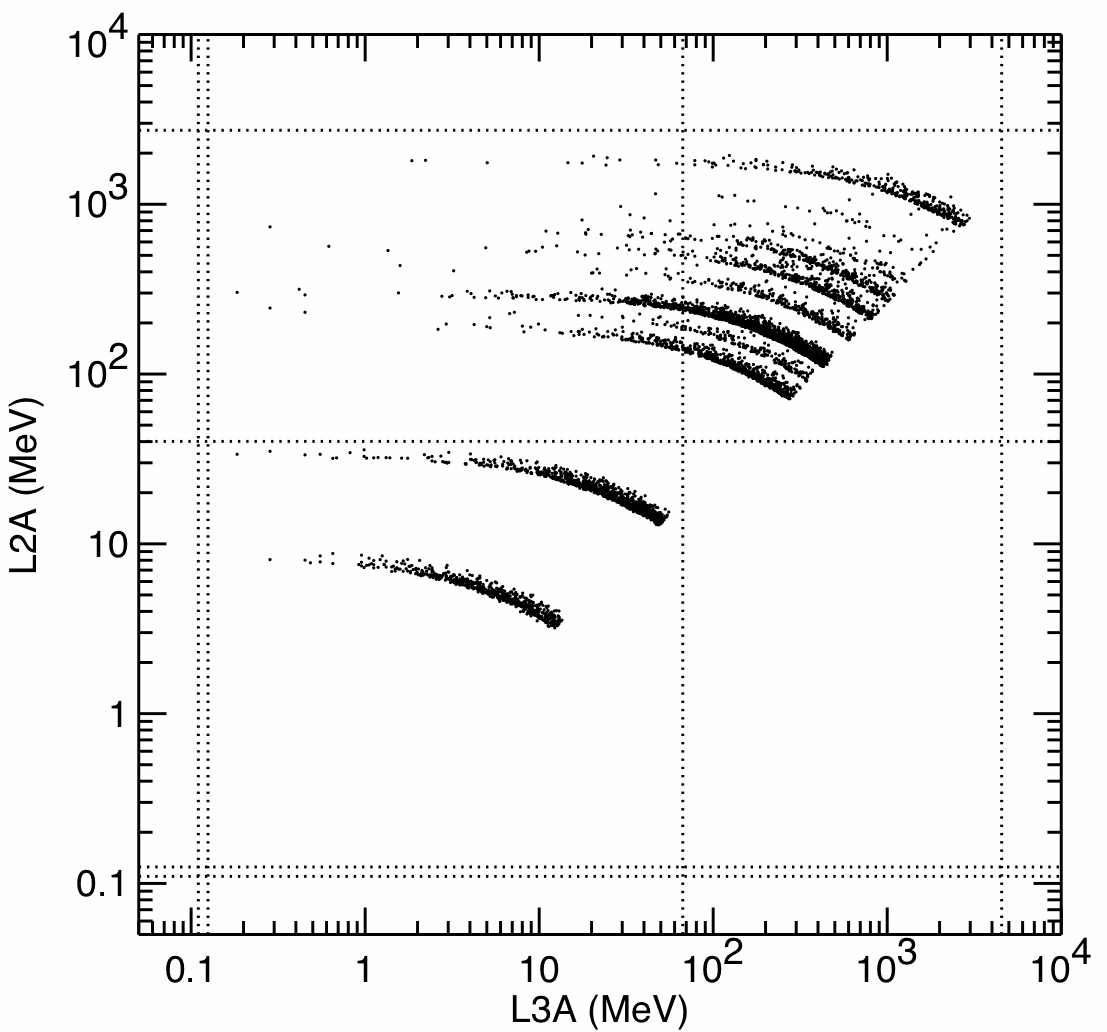 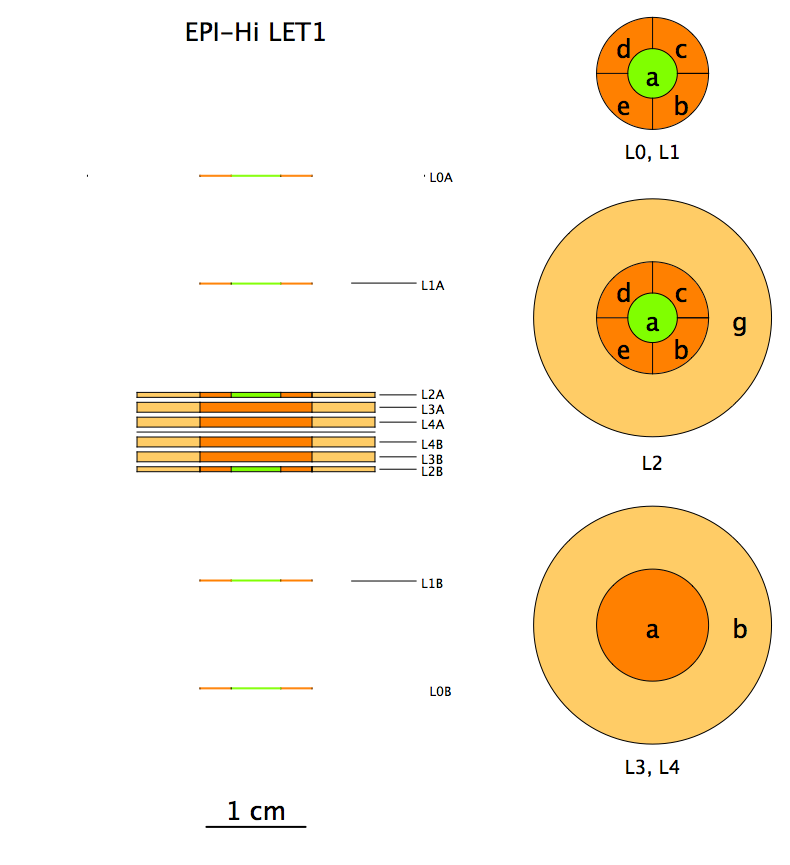 only active Si is shown
MW     1 March 2013
ISIS/EPI-Hi PHASIC Parameter Review
24
[Speaker Notes: sim001_let029_cropped.gif]
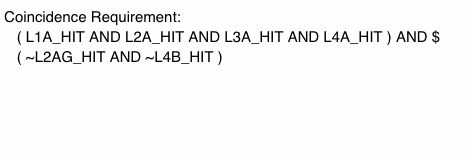 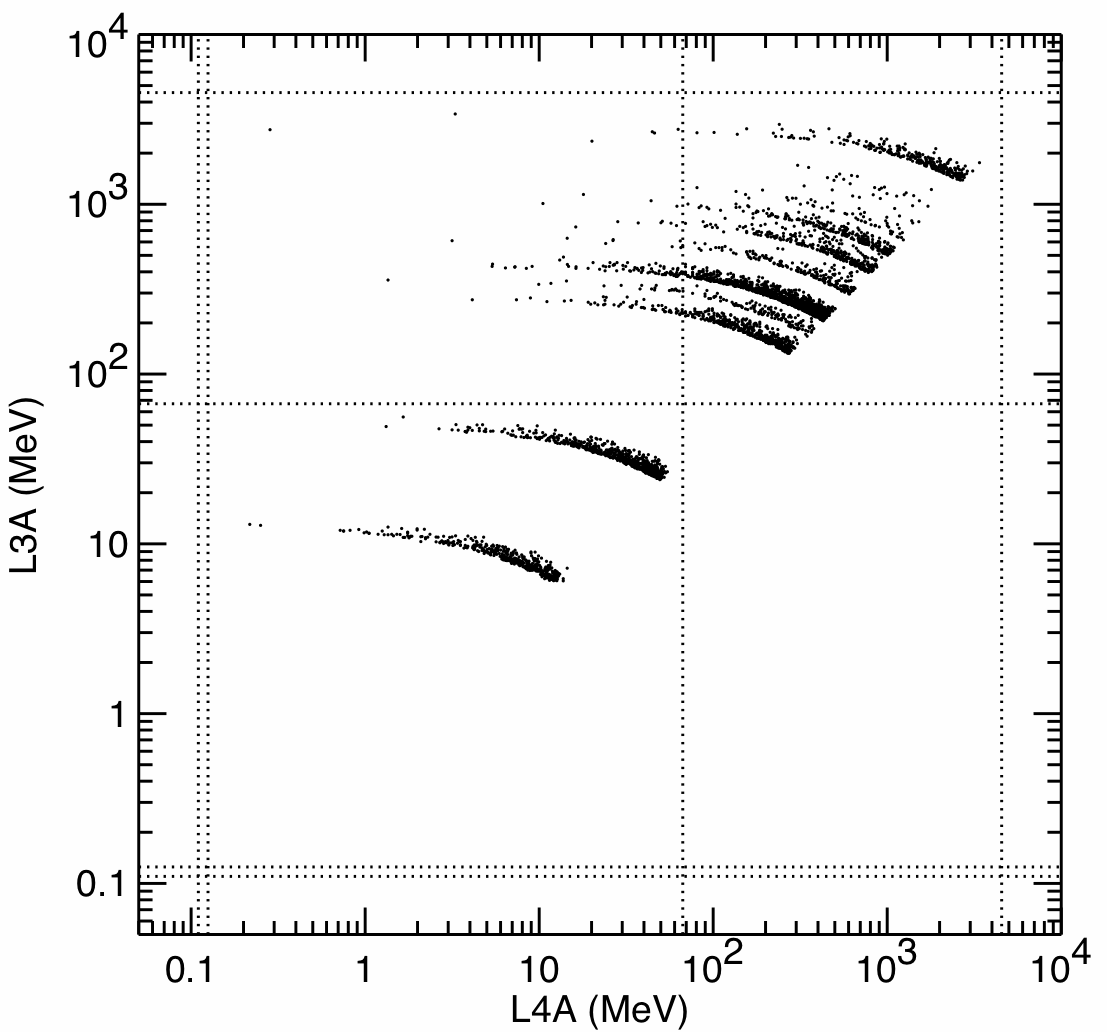 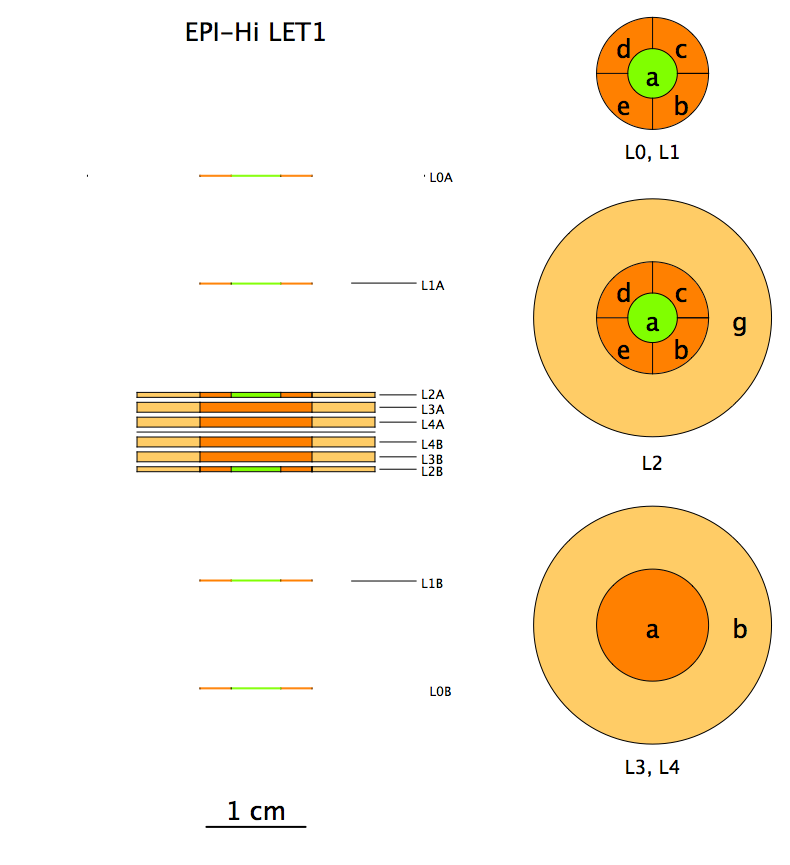 only active Si is shown
MW     1 March 2013
ISIS/EPI-Hi PHASIC Parameter Review
25
[Speaker Notes: sim001_let030_cropped.gif]
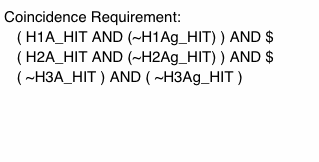 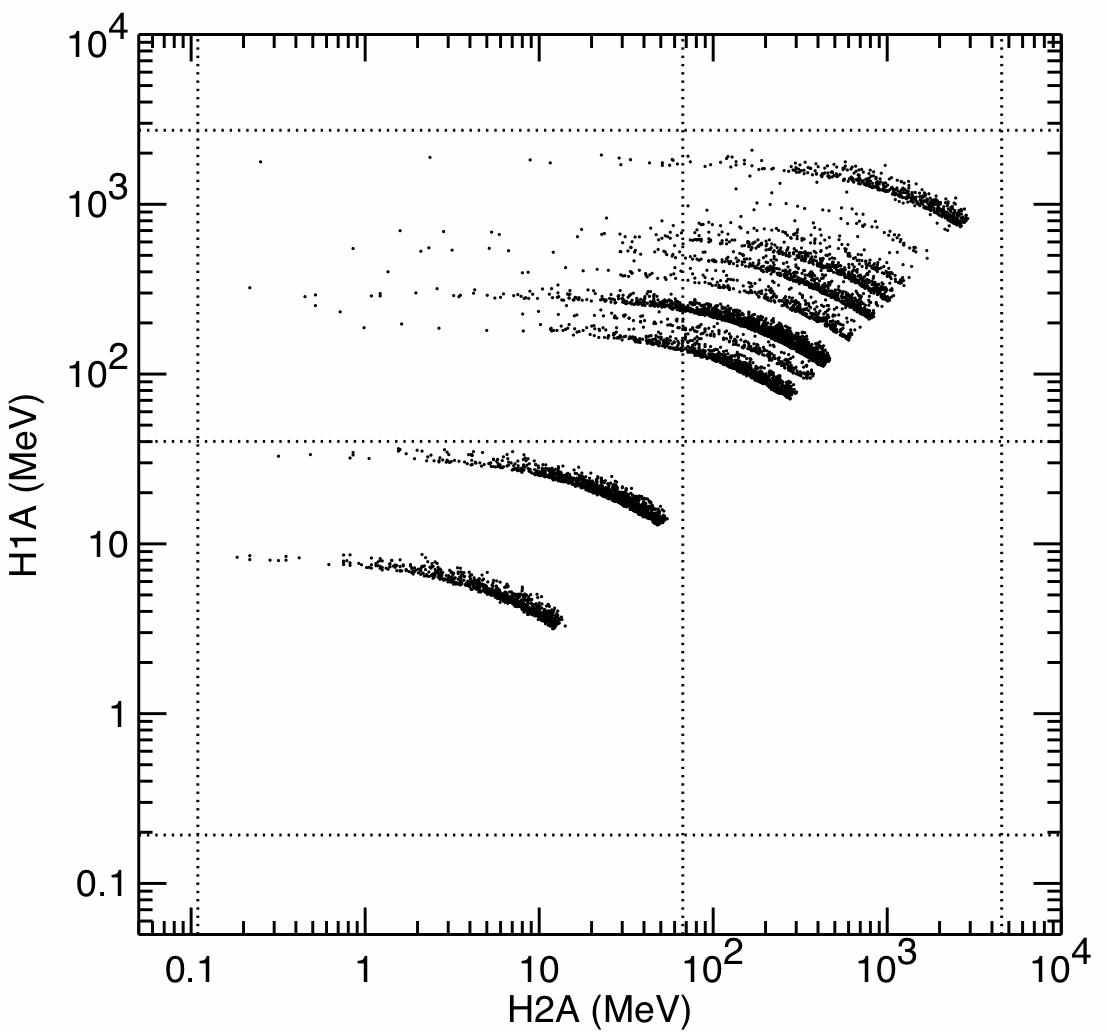 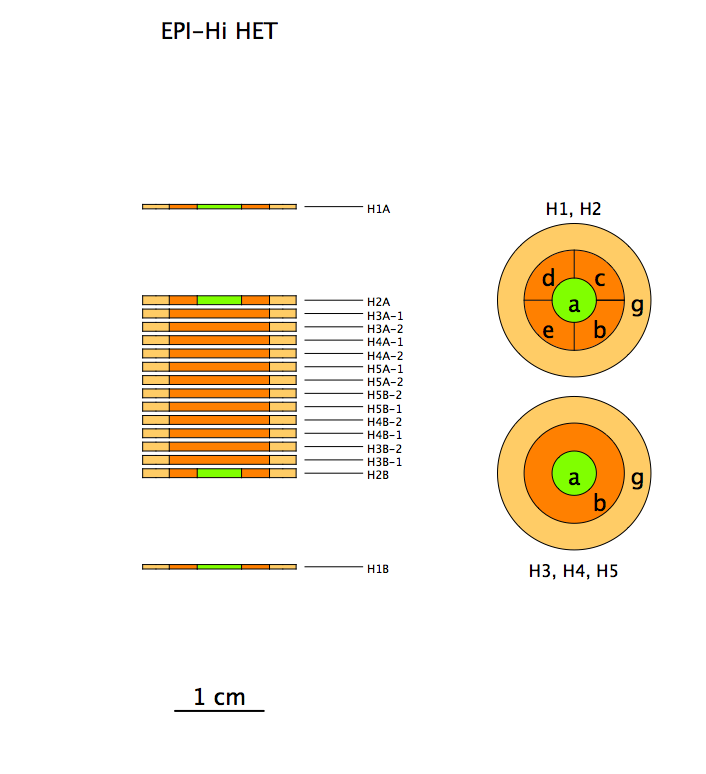 only active Si is shown
MW     1 March 2013
ISIS/EPI-Hi PHASIC Parameter Review
26
[Speaker Notes: sim001_het010_cropped.gif]
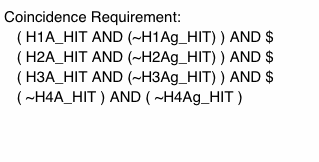 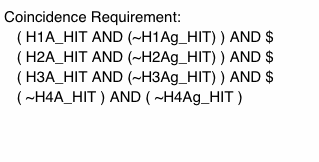 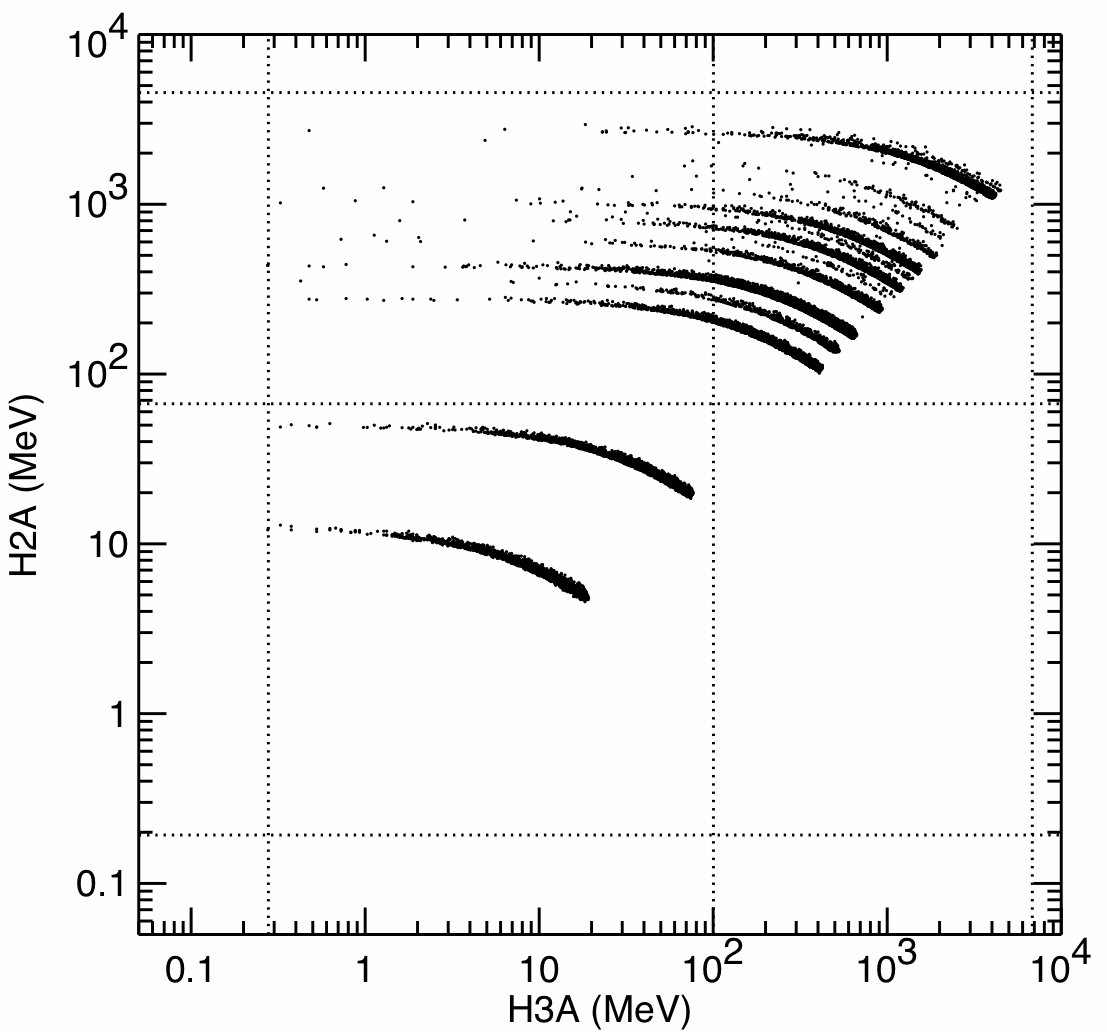 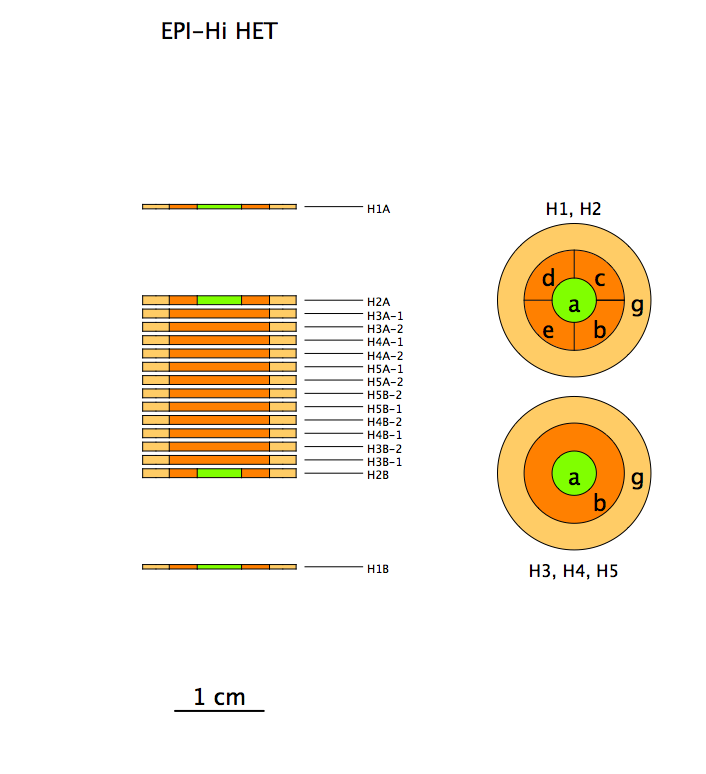 only active Si is shown
MW     1 March 2013
ISIS/EPI-Hi PHASIC Parameter Review
27
[Speaker Notes: sim001_het011_cropped.gif]
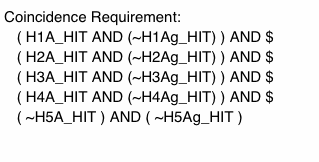 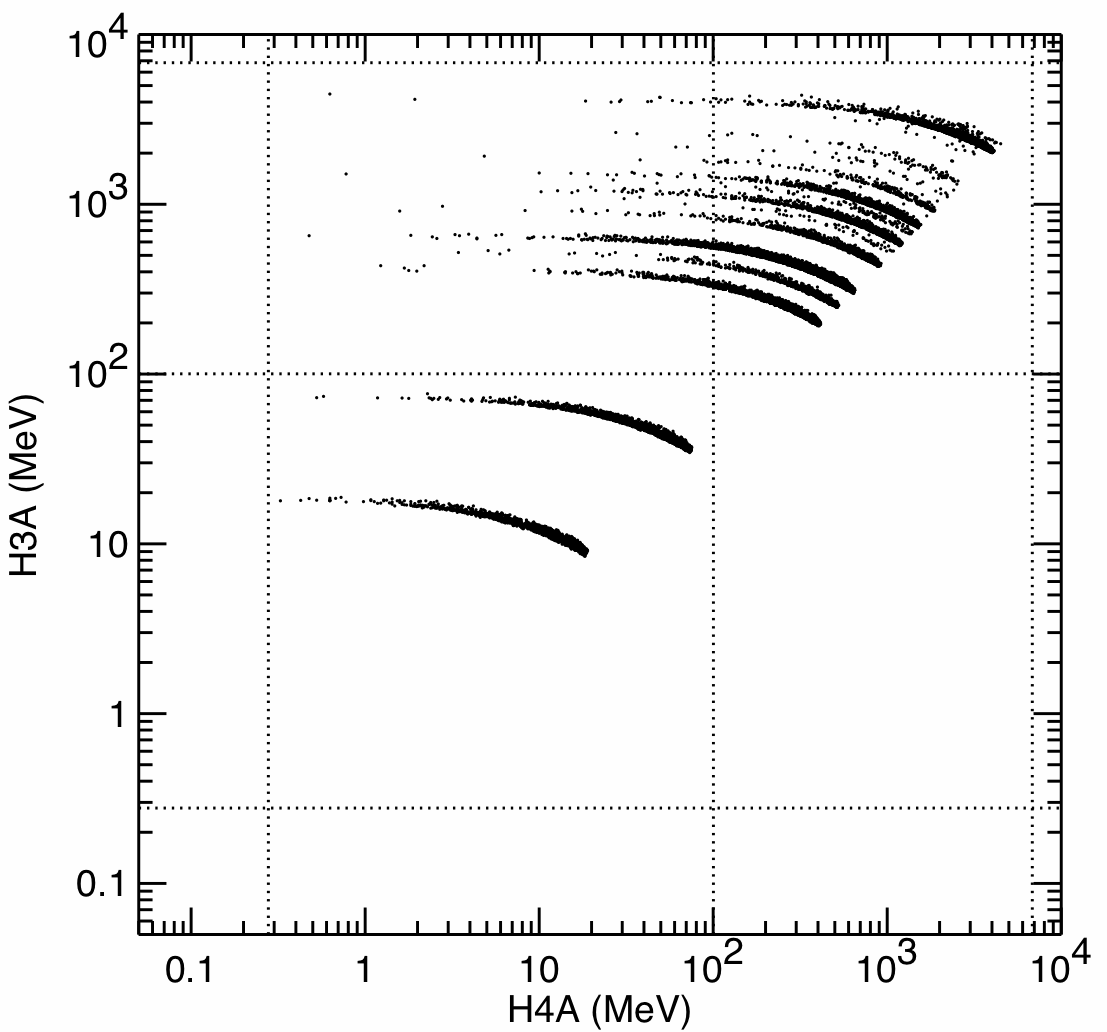 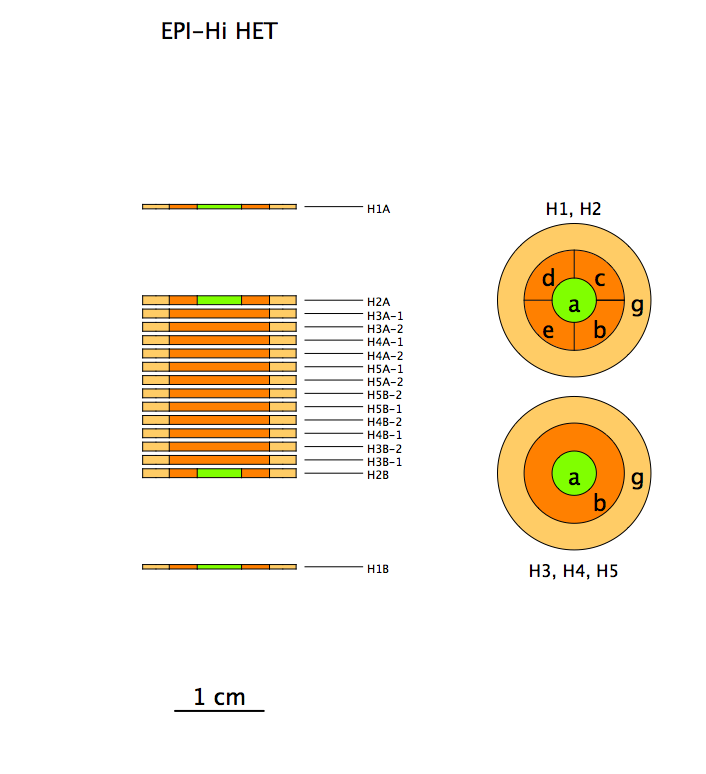 only active Si is shown
MW     1 March 2013
ISIS/EPI-Hi PHASIC Parameter Review
28
[Speaker Notes: sim001_het012_cropped.gif]
Channel Width Effects on Element Identification
 On-board element identification is done by applying an angle correction to the measured pulse heights to map measured ΔE-E’ point onto the nominal response track for particles incident at 0° to the detector normal.
 A region (“species box”) in this angle-corrected channel number space is defined for each element of interest and the on-board software determines the atomic number for each event by determining which region it fall into.
 The width of the ADC channels needs to be small enough compared to the track spacing so that edges of the species boxes can be used to separate tracks with sufficient accuracy.
 Channel width effects are of greatest concern near the lower edge of the low gain analysis chain where the elements C, N, and O tend to fall.
 The following plots show these regions for L1A vs L2A and L2A vs L3A before applying the angle corrections.  The points on the plots correspond to discrete LG ADC channels.
 After angle corrections, the tracks will be concentrated along the lower edge of the non-angle-corrected tracks shown on the plots.
MW     1 March 2013
ISIS/EPI-Hi PHASIC Parameter Review
29
spacing between C and N tracks: ~21 L1 channels
MW     1 March 2013
ISIS/EPI-Hi PHASIC Parameter Review
30
spacing between C and N tracks: ~21 L2 channels
MW     1 March 2013
ISIS/EPI-Hi PHASIC Parameter Review
31
Isotope Response
 The only isotopic composition measurement requirement is 3He/4He, which is a key indicator of an impulsive SEP event origin.
 Measurement of 3He/4He is only required over a portion of the energy range and a portion of the geometrical acceptance.
 A reasonable goal is to measure 3He/4He down to values of ~10%.
 Mass resolution is dominated by the range of angles in an angular acceptance bin (selected by pixels hit in the front two or three detectors), next most important contribution is expected to be due to Bohr/Landau fluctuations, assuming the thickness uniformity goals for thin LET detectors are met.
 The 3He measurement is typically most useful at the lowest energies since impulsive event energy spectra tend to be soft; higher energy 3He can be encountered in large, gradual events due to acceleration of 3He from a suprathermal seed population.
 An additional isotopic composition measurement goal is 22Ne/20Ne (the 21Ne abundance is typically negligible), which can be enhanced by factors up to ~6 in impulsive events.
MW     1 March 2013
ISIS/EPI-Hi PHASIC Parameter Review
32
Isotope Response Plots
 Equal abundances of 3He and 4He (or 22Ne and 20Ne) at equal E/M are assumed in order to illustrate track separations and widths.
The contribution of the PHASIC to the mass resolution depends on noise level and channel width.
 The best isotope resolution is obtained for particles having incidence directions close to the normal to the detectors because secθ is flat near 0°.
 For purposes of determining whether the PHASIC performance will be suitable for He isotope measurements it is sufficient to look at simulations for incidence directions least affected the spread in incidence angles.
 Cases for LET are shown.  HET cases are shown only where there is no LET case with the same ΔE and E’ detector thicknesses.  When the detector thicknesses are the same the PHA gains and channel widths are the same and the HET noise may be slightly better than that for LET (due to smaller detector capacitance).
MW     1 March 2013
ISIS/EPI-Hi PHASIC Parameter Review
33
He isotopes stopping in L1A
 only aligned pixels in L0A and L1A used for trajectory
 ~20% of the L0A vs L1A geometrical acceptance
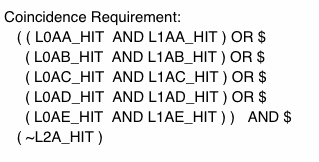 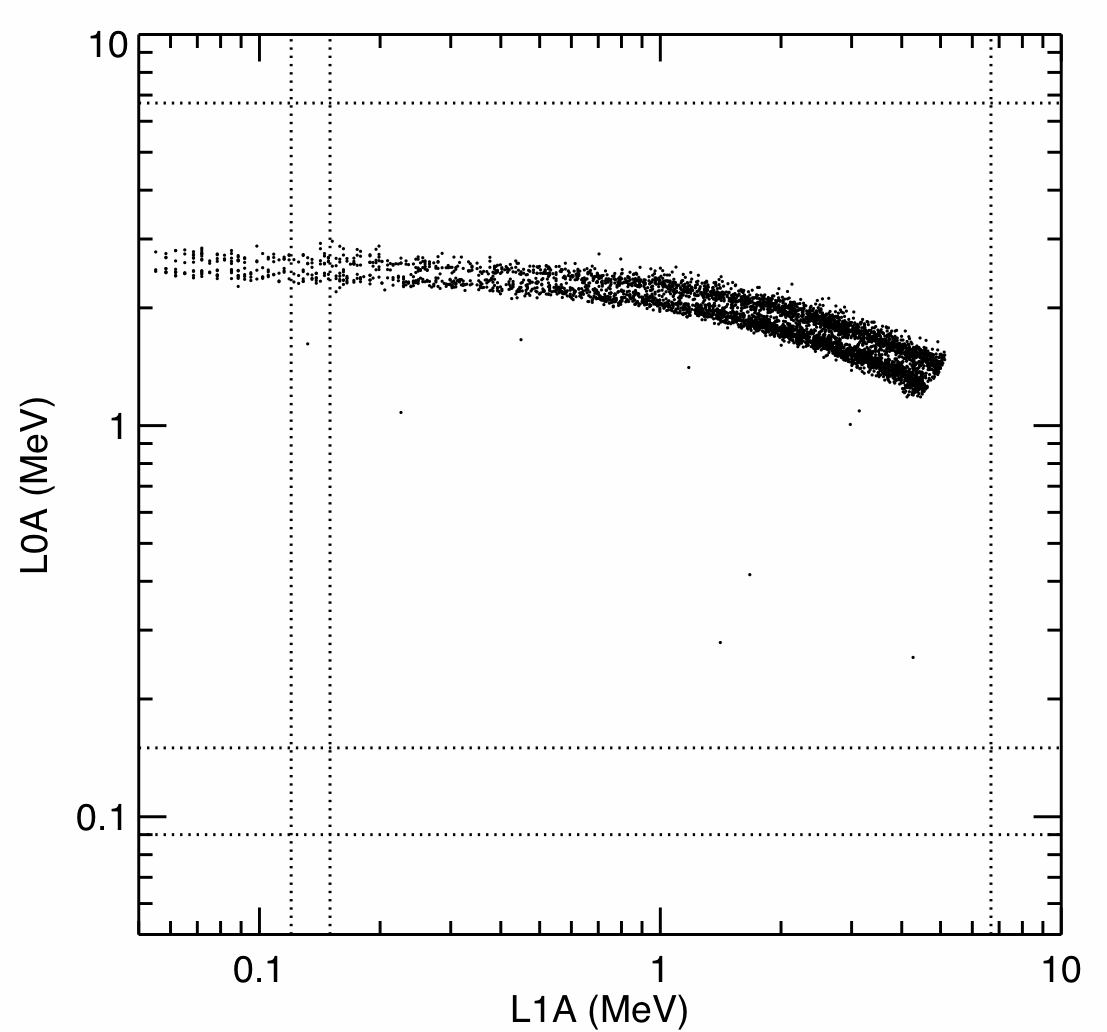 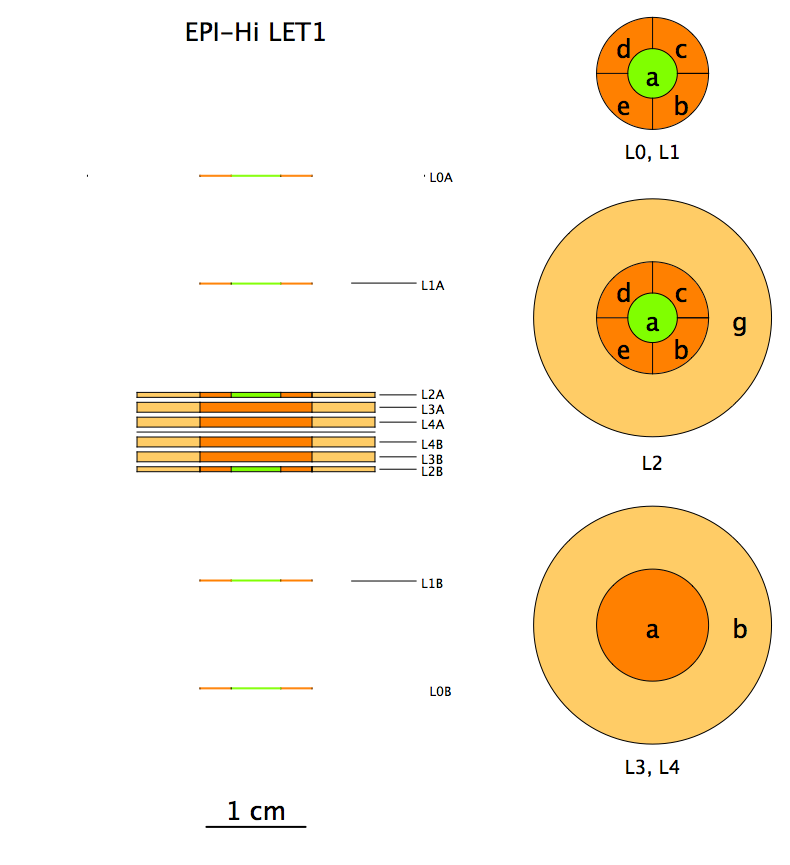 only active Si is shown
MW     1 March 2013
ISIS/EPI-Hi PHASIC Parameter Review
34
[Speaker Notes: sim001_let043]
He isotopes stopping in L2A
 only aligned pixels in L1A and L2A used for trajectory
 ~20% of the L1A vs L2A geometrical acceptance
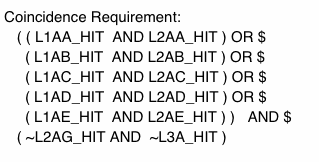 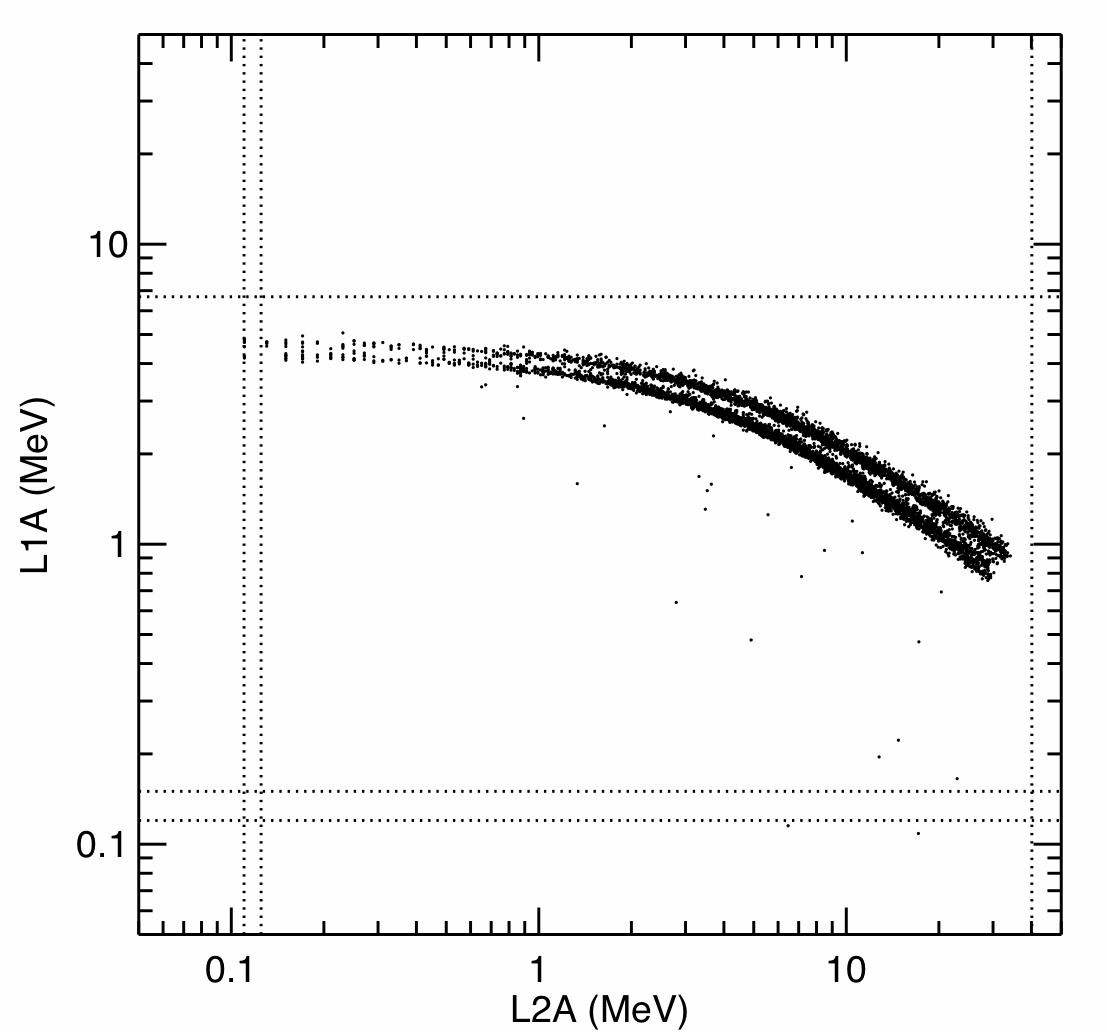 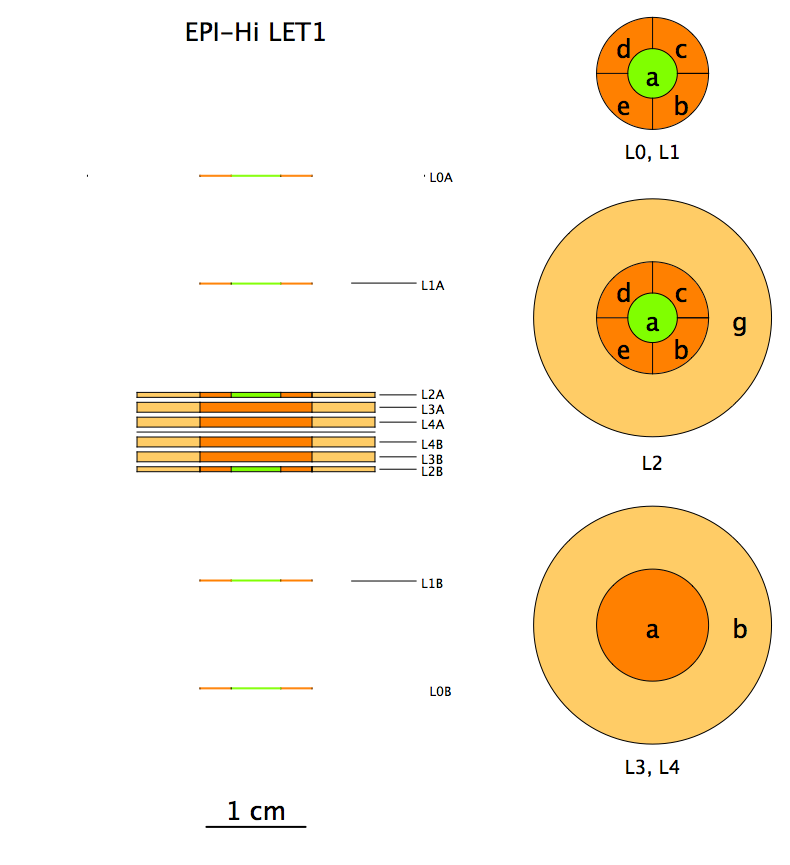 only active Si is shown
MW     1 March 2013
ISIS/EPI-Hi PHASIC Parameter Review
35
[Speaker Notes: sim001_let036]
He isotopes stopping in L3A
 only aligned pixels in L1A and L2A used for trajectory
 ~20% of the L2A vs L3A geometrical acceptance
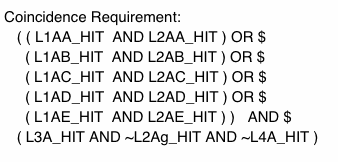 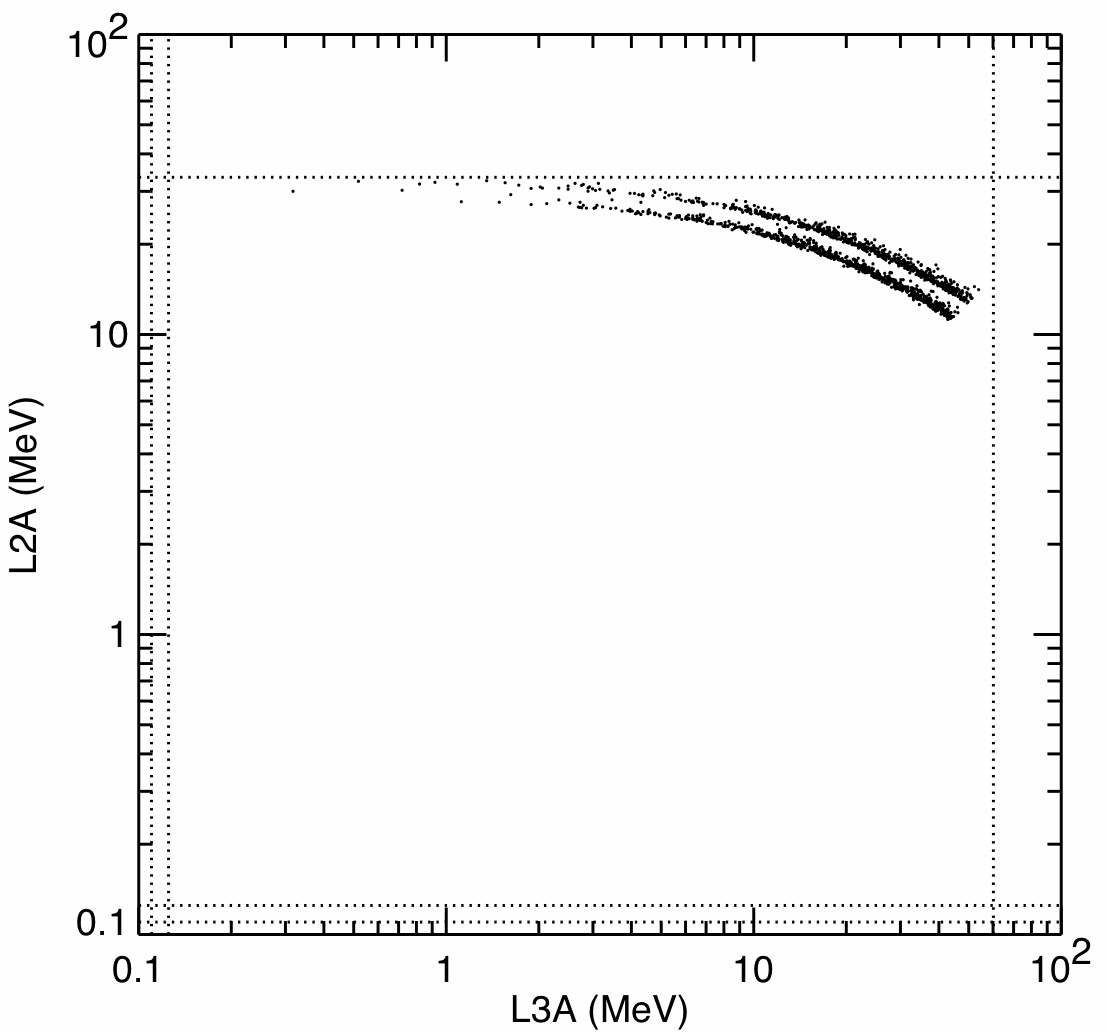 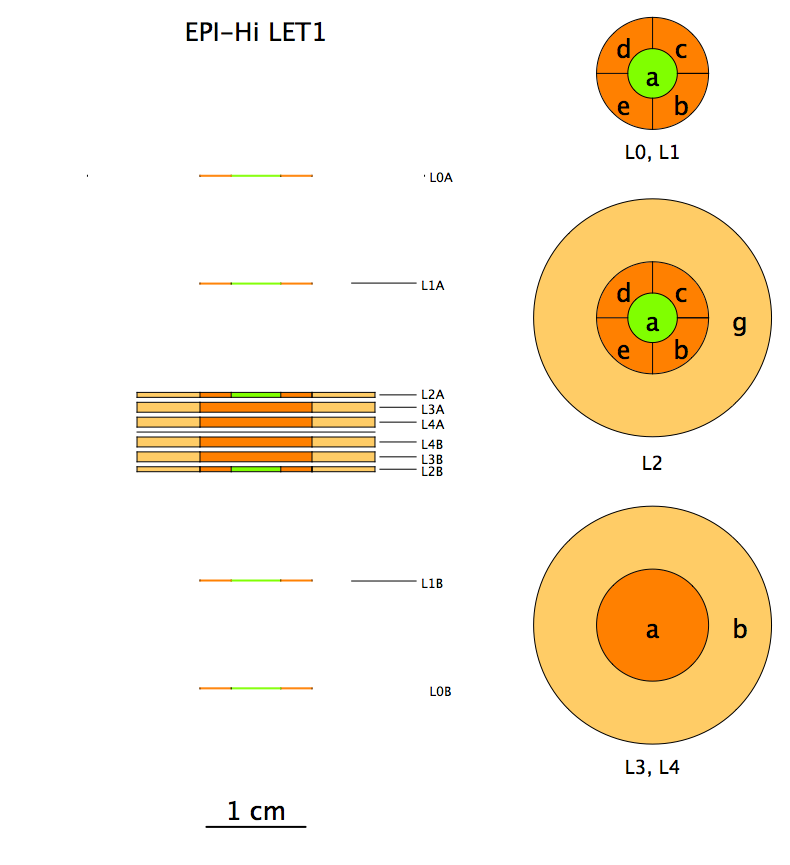 only active Si is shown
MW     1 March 2013
ISIS/EPI-Hi PHASIC Parameter Review
36
[Speaker Notes: sim001_let044]
He isotopes stopping in L4A
 only aligned pixels in L1A and L2A used for trajectory
 ~20% of the L3A vs L4A geometrical acceptance
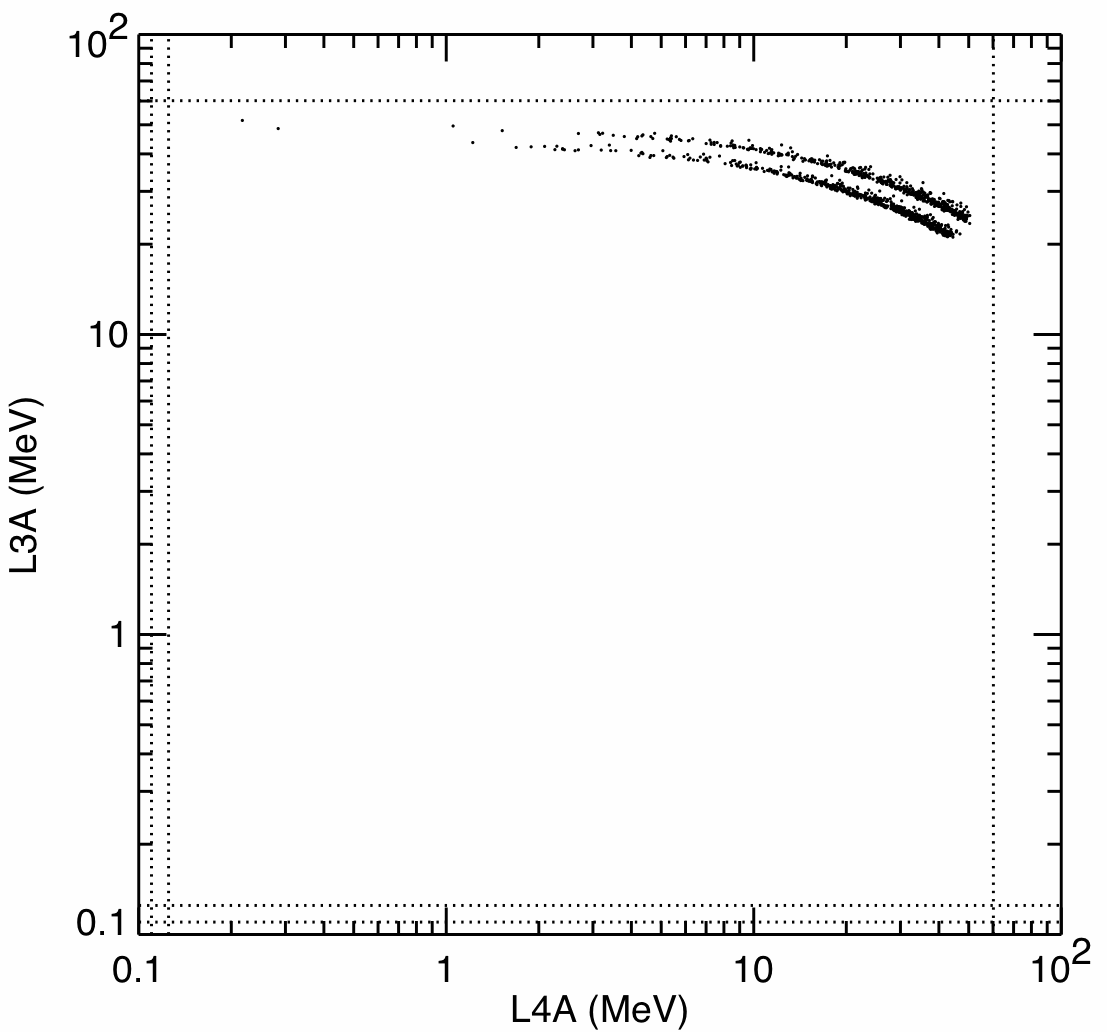 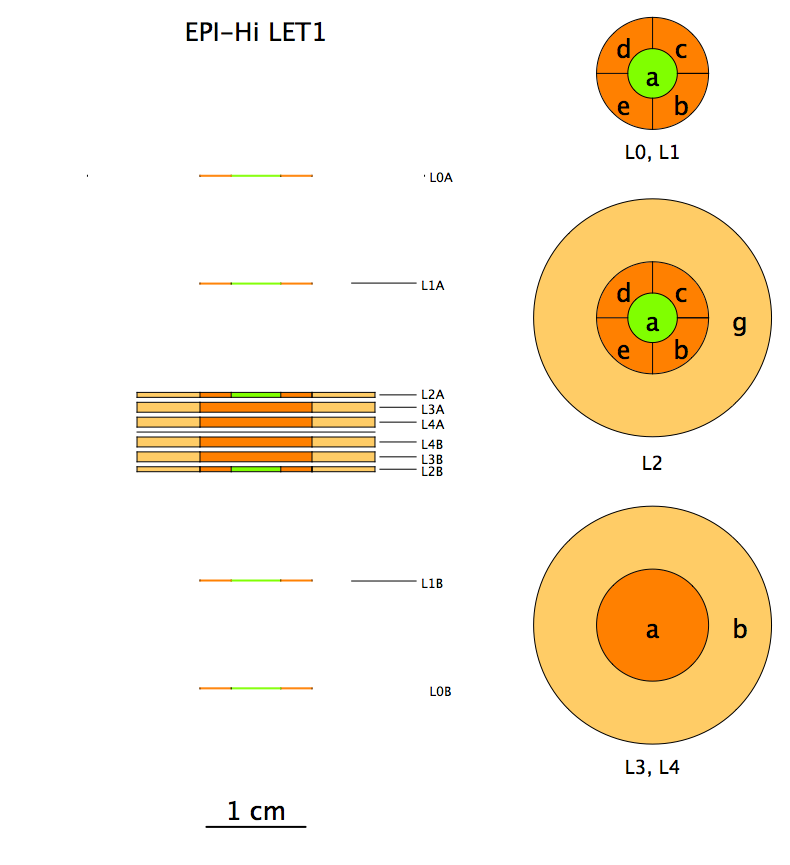 only active Si is shown
MW     1 March 2013
ISIS/EPI-Hi PHASIC Parameter Review
37
[Speaker Notes: sim001_let045]
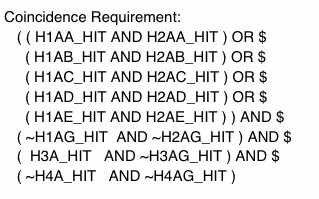 He isotopes stopping in H3A
 only aligned pixels in H1A and H2A used for trajectory
 >~20% of the H2A vs H3A geometrical acceptance
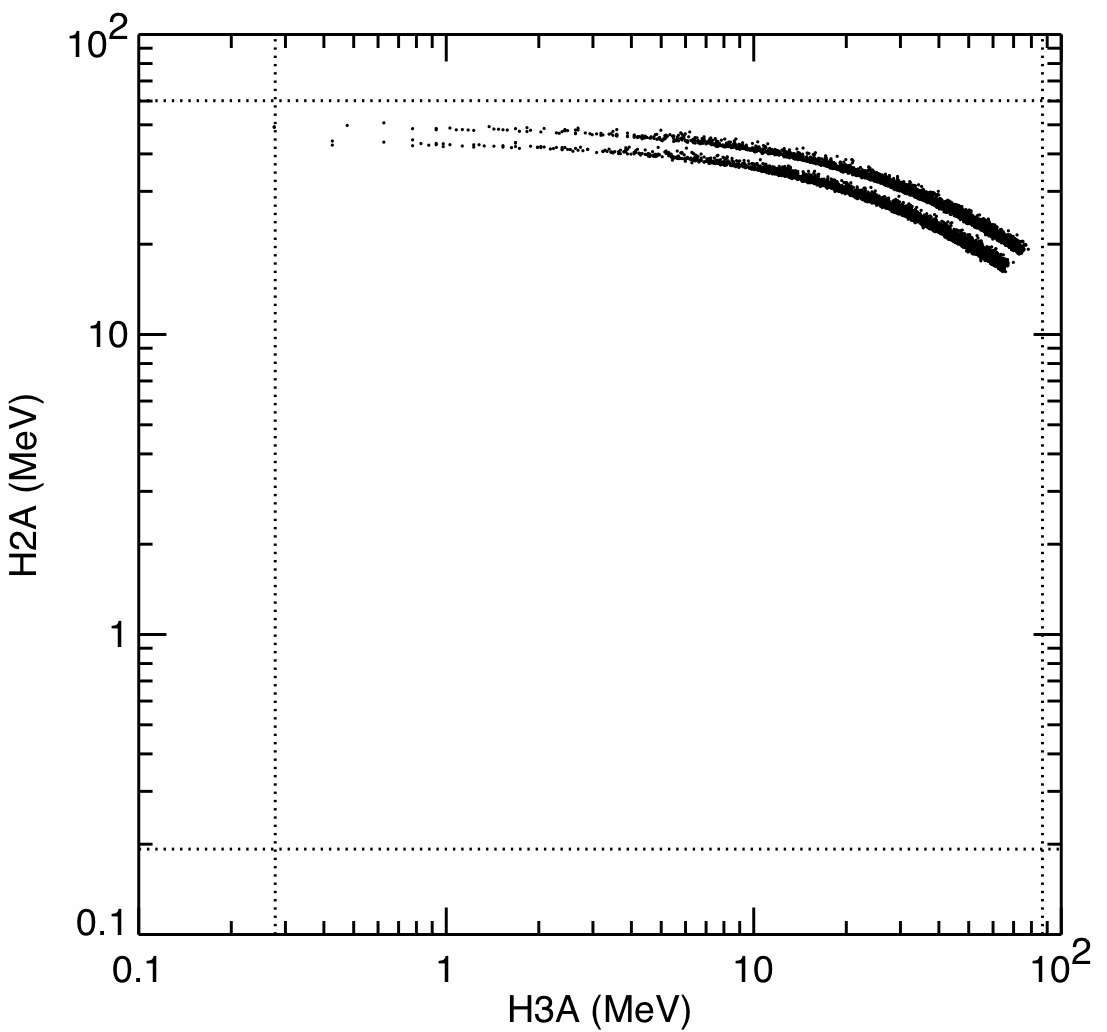 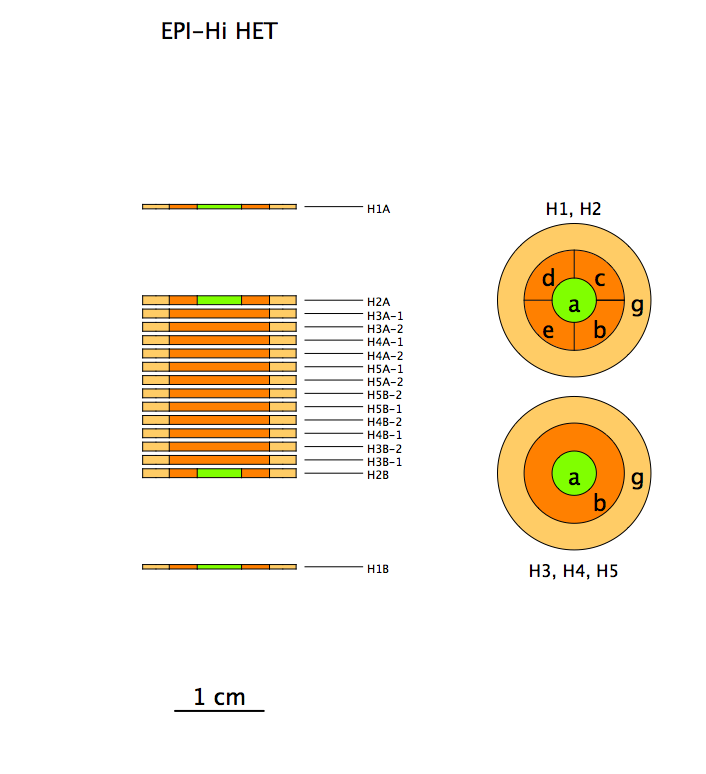 only active Si is shown
MW     1 March 2013
ISIS/EPI-Hi PHASIC Parameter Review
38
[Speaker Notes: sim001_het013]
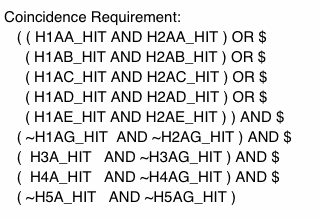 He isotopes stopping in H4A
 only aligned pixels in H1A and H2A used for trajectory
 >~20% of the H3A vs H4A geometrical acceptance
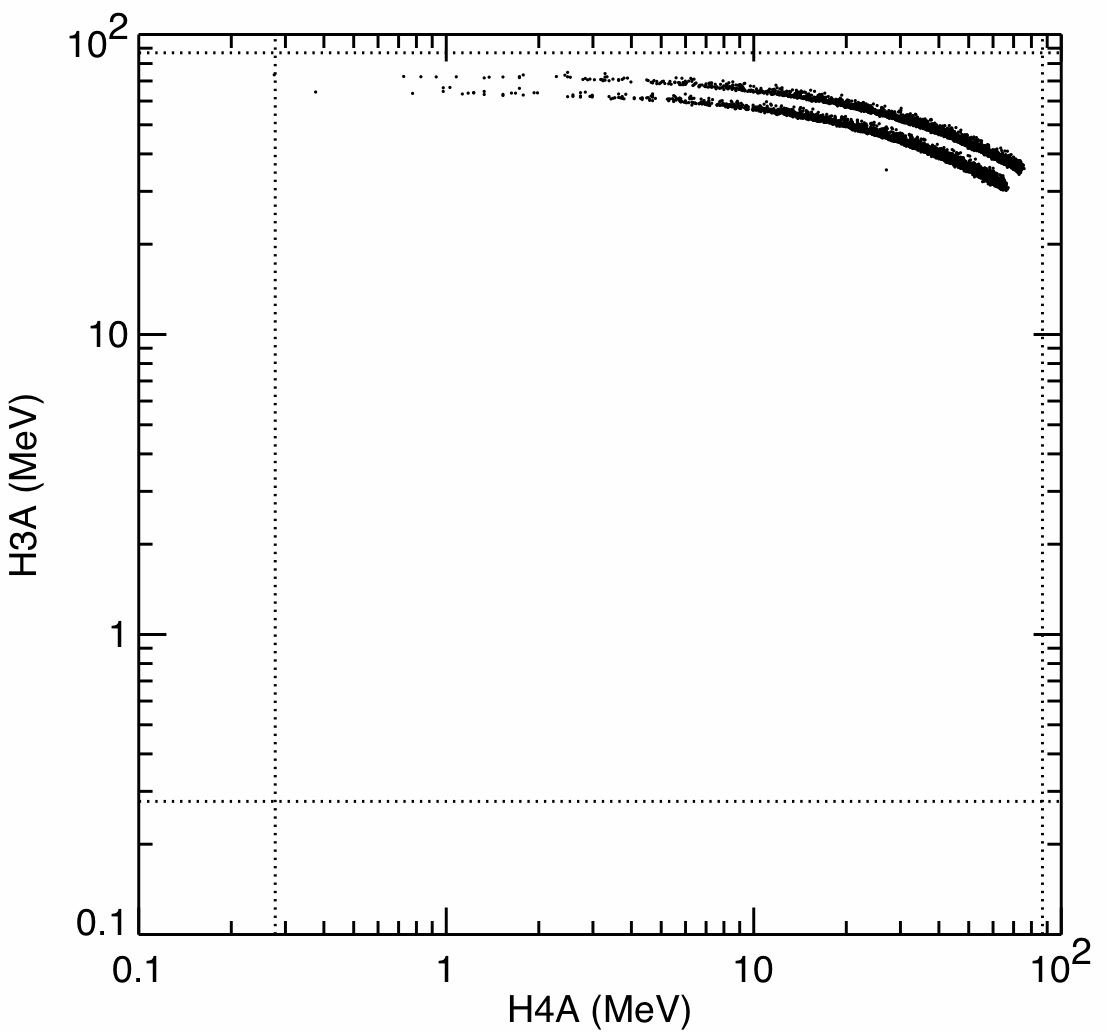 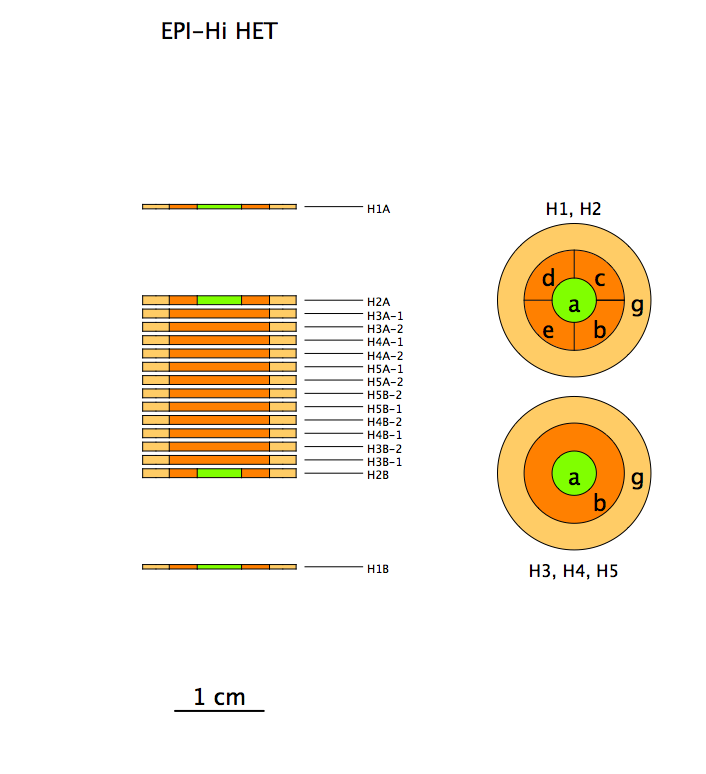 only active Si is shown
MW     1 March 2013
ISIS/EPI-Hi PHASIC Parameter Review
39
[Speaker Notes: sim001_het014]
One example of 20Ne—22Ne isotope separation
 aligned pixels in L0A, L1A and L2A used for trajectory
 small portion of geometrical acceptance
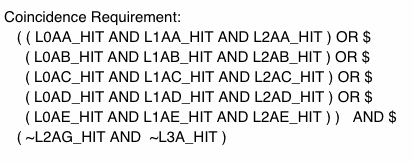 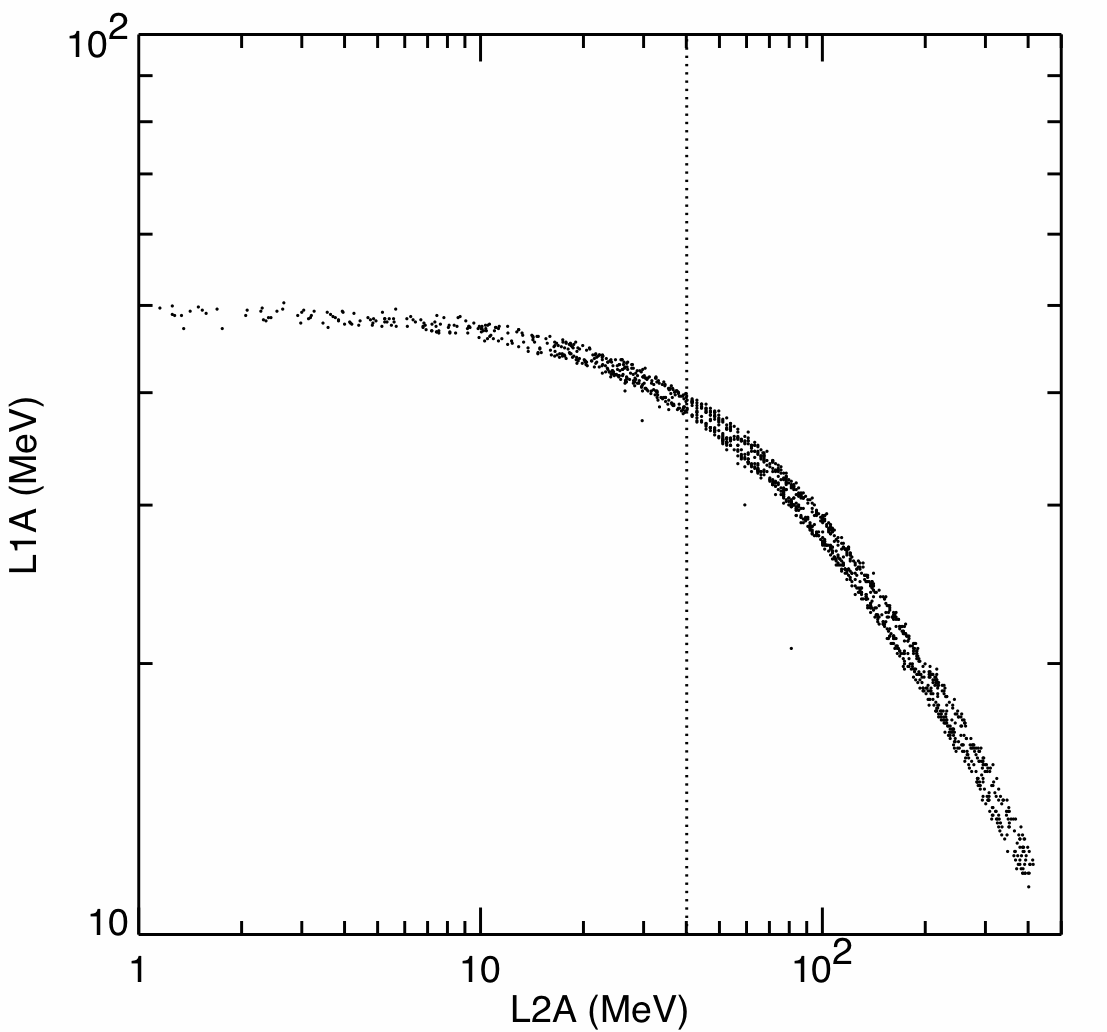 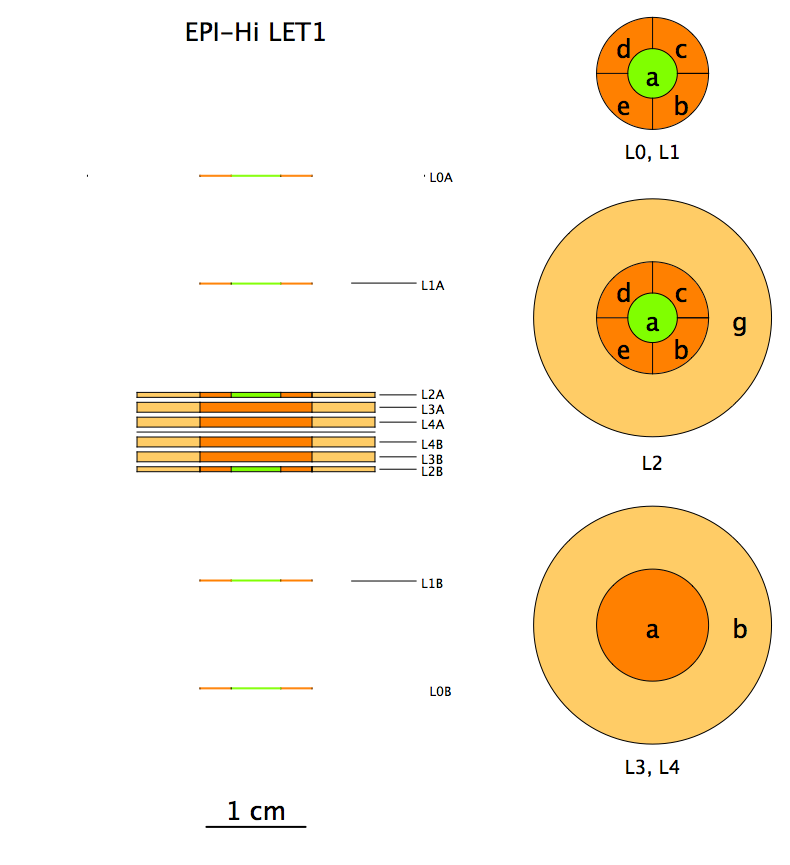 only active Si is shown
MW     1 March 2013
ISIS/EPI-Hi PHASIC Parameter Review
40
[Speaker Notes: sim001_let036]
Count Rate Effects
 The SPP PHASIC has the same pulse shaping as the STEREO PHASIC (bipolar with 1.9 μs time to peak) and similar run-down rate for the Wilkinson ADC.  Thus pulse pile-up effects and dead time per event should be similar.
 As with STEREO/LET and HET, EPI-Hi will use a “dynamic threshold” scheme in which the high gain analysis channel will be turned off for selected detector segments when count rates get too high.  This reduces the geometrical factor for measuring H and He while preserving the full geometrical factor for heavier nuclei.  STEREO measurements have shown that this approach is effective in extending measurement capabilities to high count rates.
 EPI-Hi is intended to measure energetic particle intensities significantly higher than those commonly encountered near 1 AU.  To deal with these higher intensities the EPI-Hi telescopes have been made significantly smaller and more compact and have additional passive shielding surrounding the detector stacks.  Thus the instrument modifications to handle the high intensities are in the telescope designs, not by means of PHASIC design changes.
 A quantitative study of the intensities that can be measured by EPI-Hi is going to be undertaken in the near future.
MW     1 March 2013
ISIS/EPI-Hi PHASIC Parameter Review
41
Dynamic Threshold System on STEREO/LET
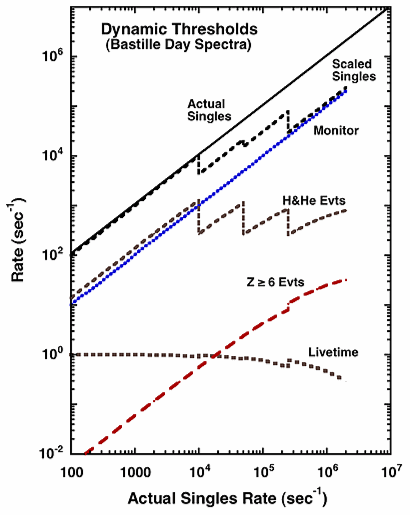 MW     1 March 2013
ISIS/EPI-Hi PHASIC Parameter Review
42